ĐÁP CA 
SAU CHÚA NHẬT X 
THƯỜNG NIÊN
THỨ HAISAU CHÚA NHẬT X 
THƯỜNG NIÊN
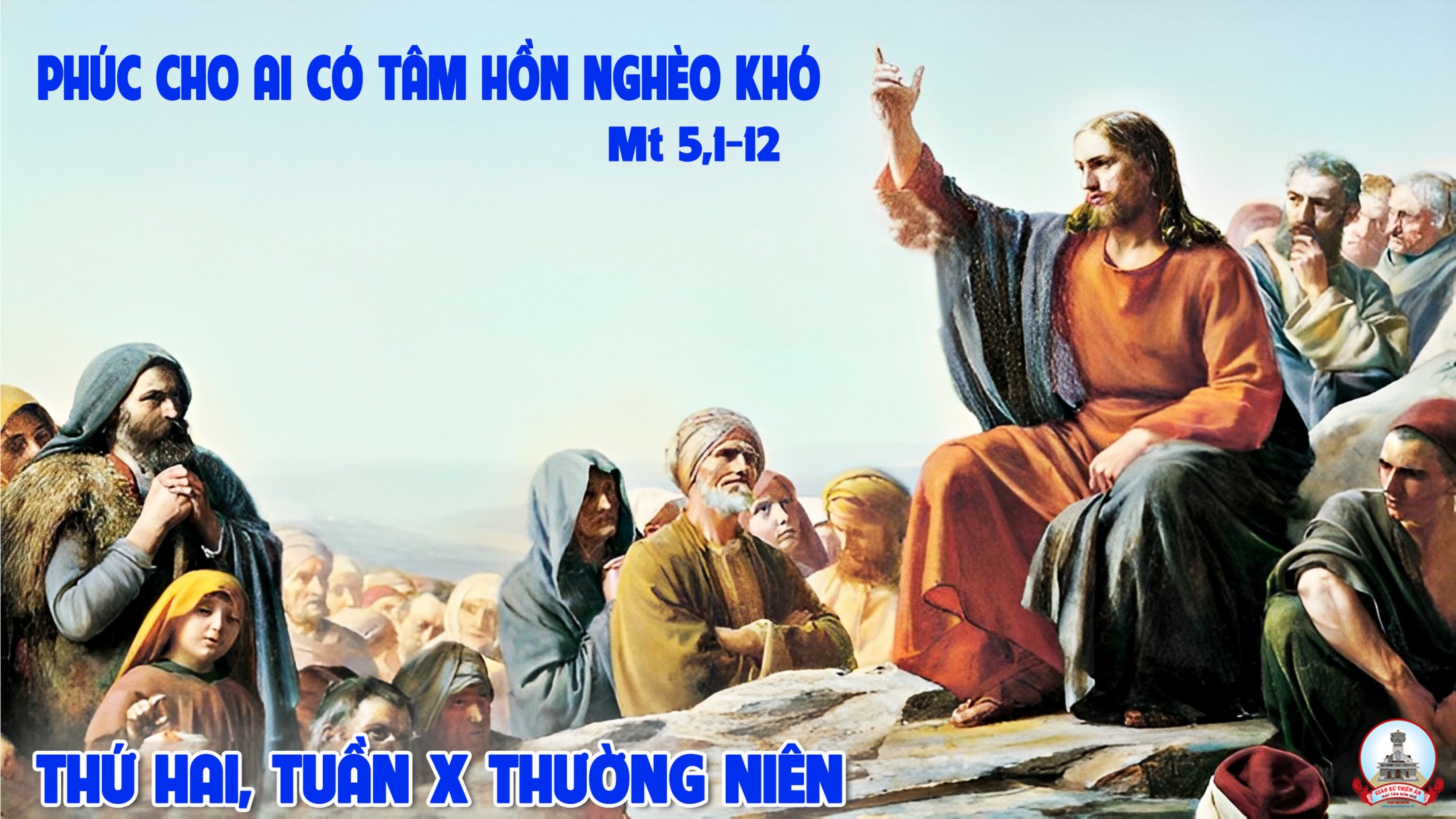 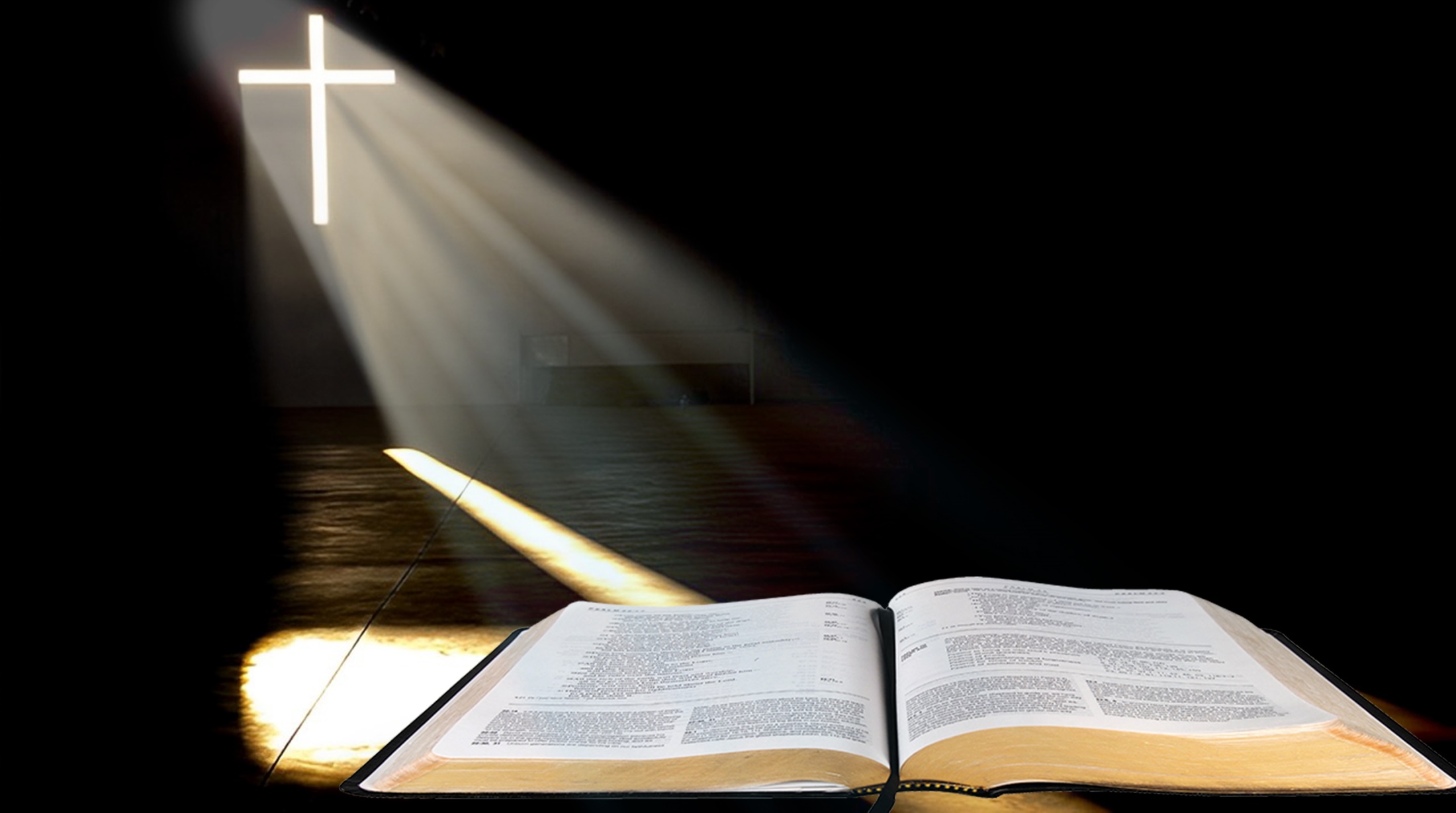 Ông Ê-li-a đứng trước nhan Đức Chúa,
Thiên Chúa Ít-ra-en.
Bài trích sách các Vua quyển thứ nhất.
Đáp ca:
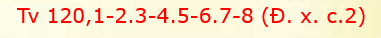 Ơn phù hộ chúng ta ở nơi danh Chúa, là Đấng dựng nên cả đất trời.
Alleluia-Alleluia:
Anh em hãy vui mừng hớn hở, vì phần thưởng dành cho anh em ở trên trời thật lớn lao.
Alleluia:
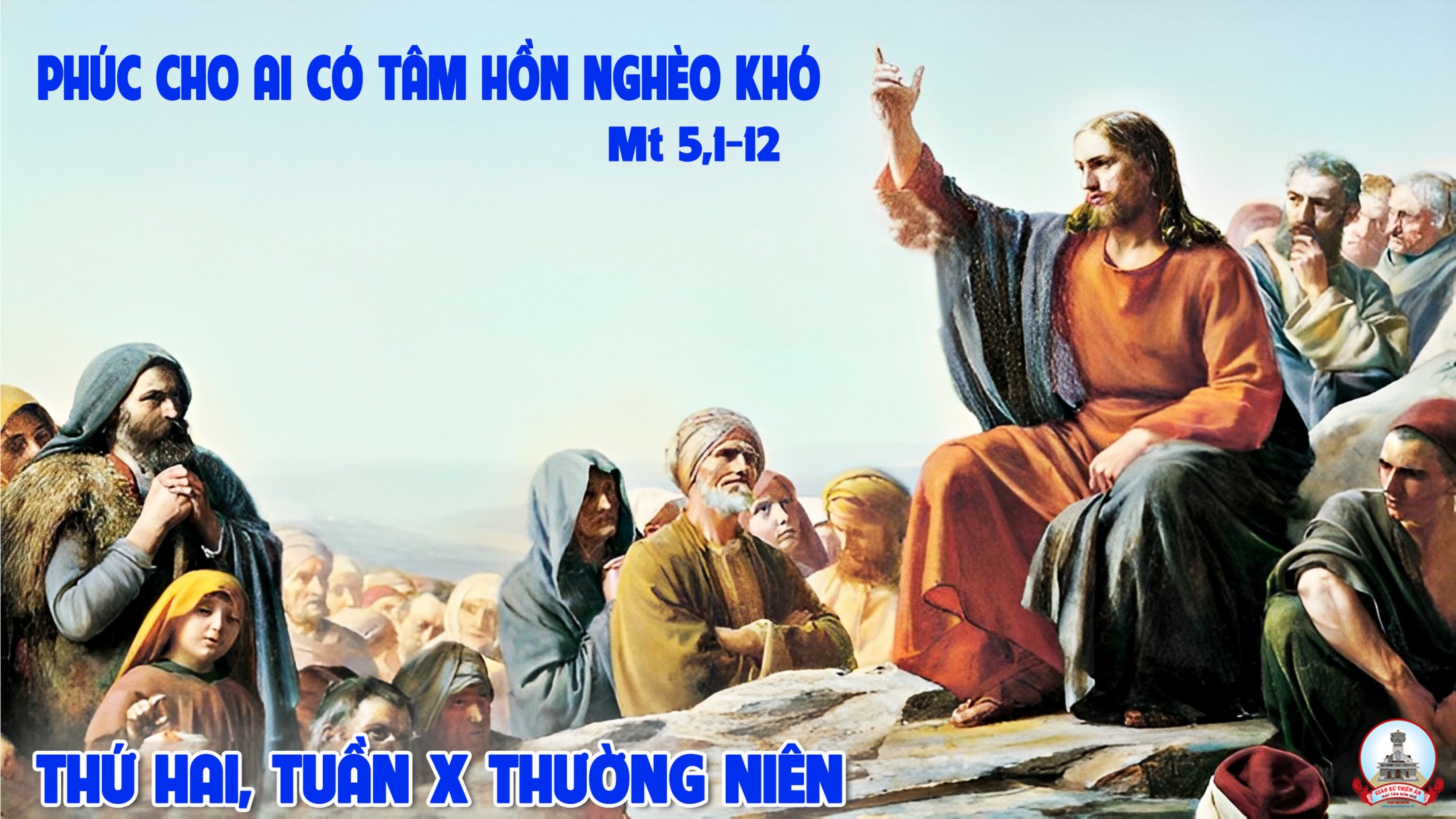 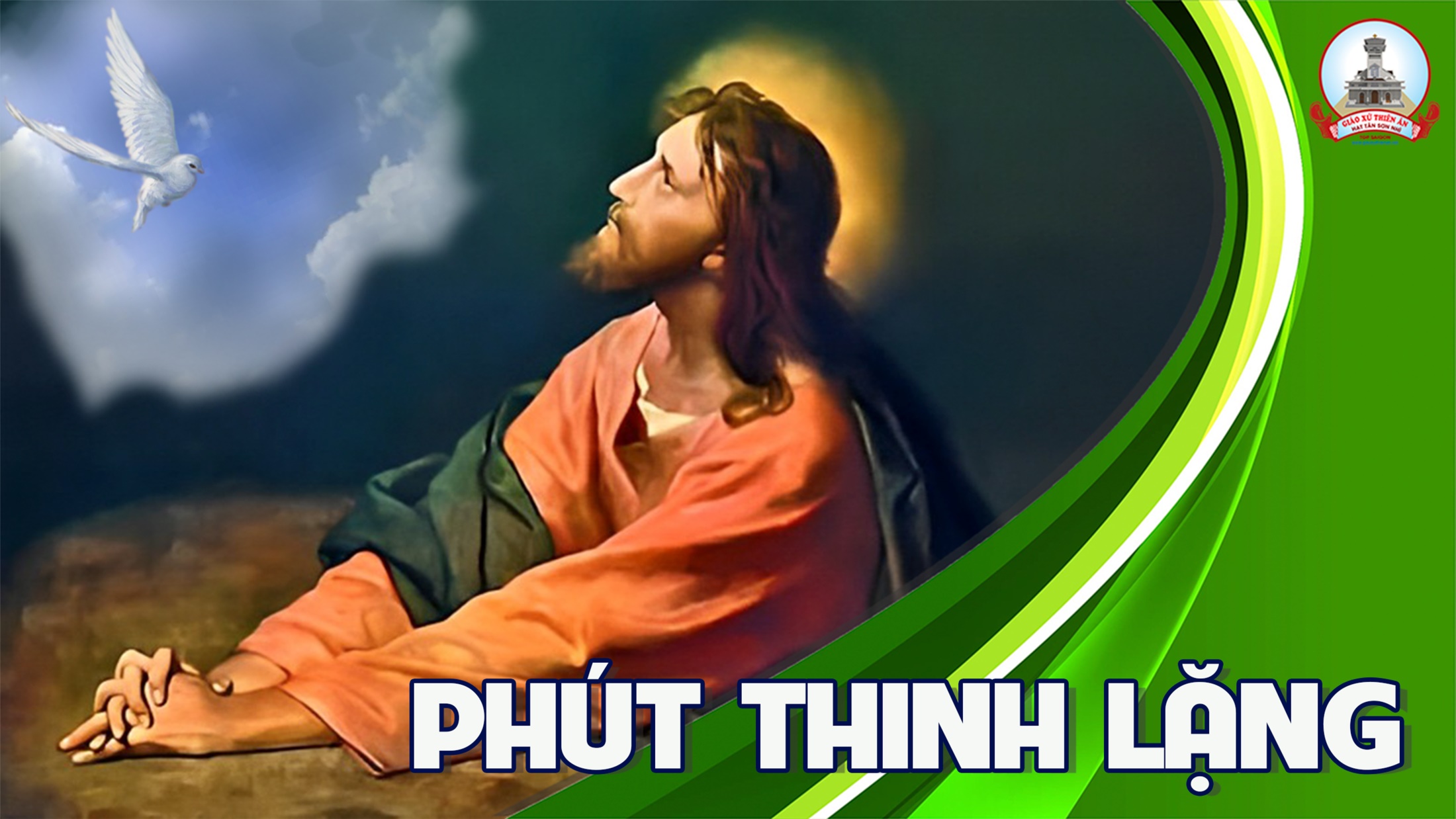 THỨ BA
SAU CHÚA NHẬT XTHƯỜNG NIÊN
Thánh Barnaba tông đồ
Lễ nhớ buộc
( Sách bài đọc quyển 2 trang 743 )
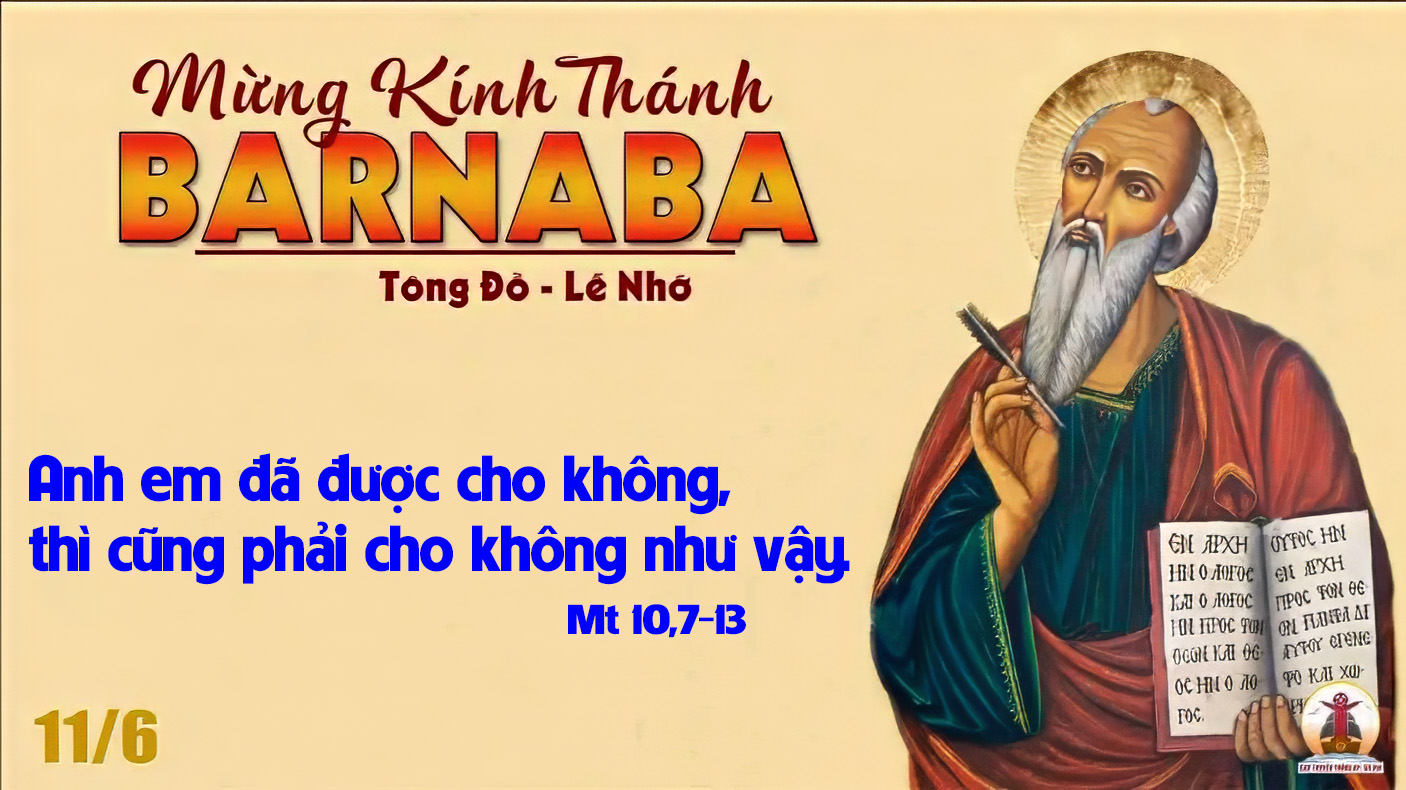 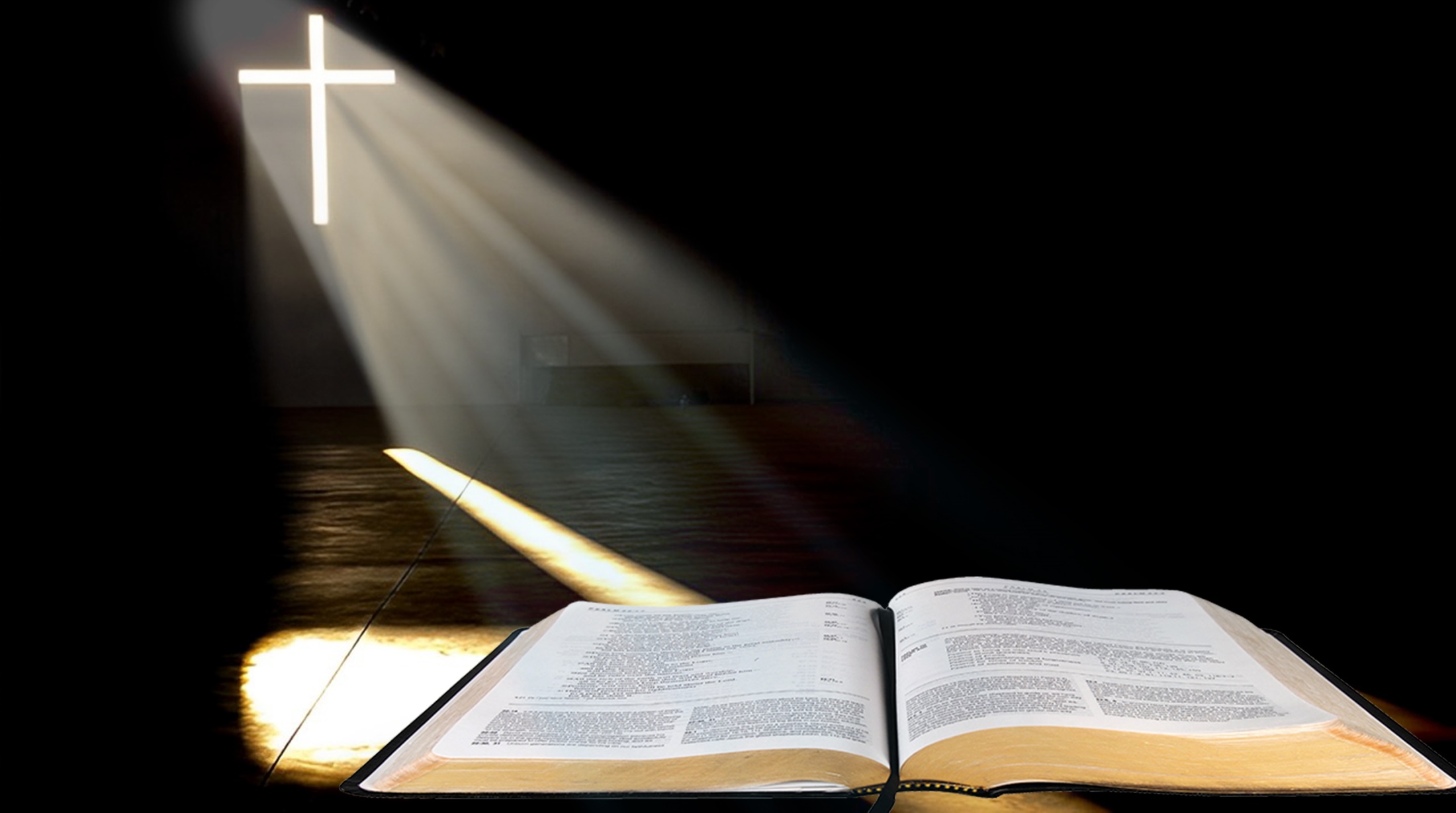 Ông Ba-na-ba là người tốt,
đầy ơn Thánh Thần và lòng tin.
Bài trích sách Công vụ Tông Đồ.
Đáp ca:
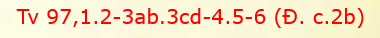 Chúa đã mặc khải đức công chính của Người trước mặt chư dân.
Alleluia-Alleluia:
Chúa nói : “Anh em hãy đi giảng dạy cho muôn dân. Này đây, Thầy ở cùng anh em mọi ngày cho đến tận thế.”
Alleluia:
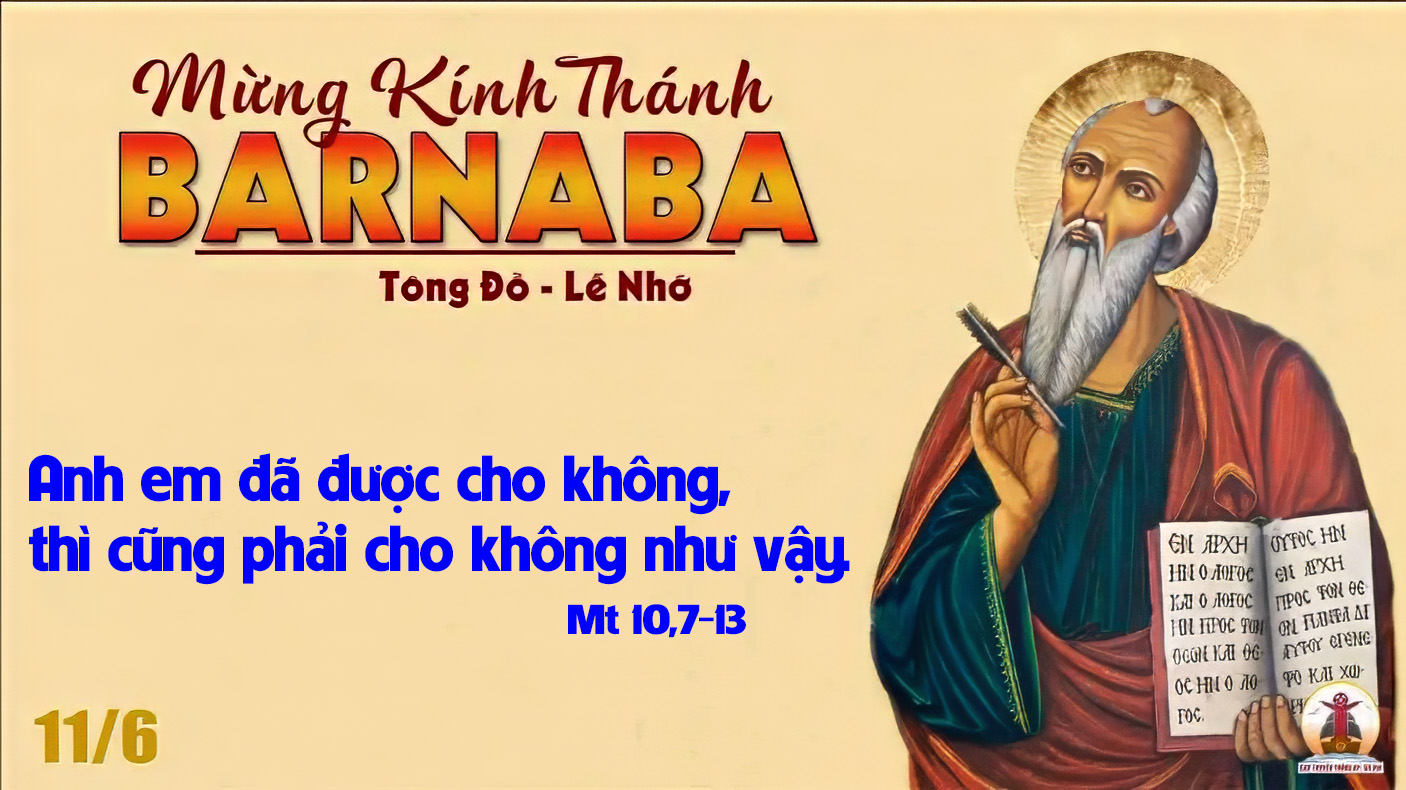 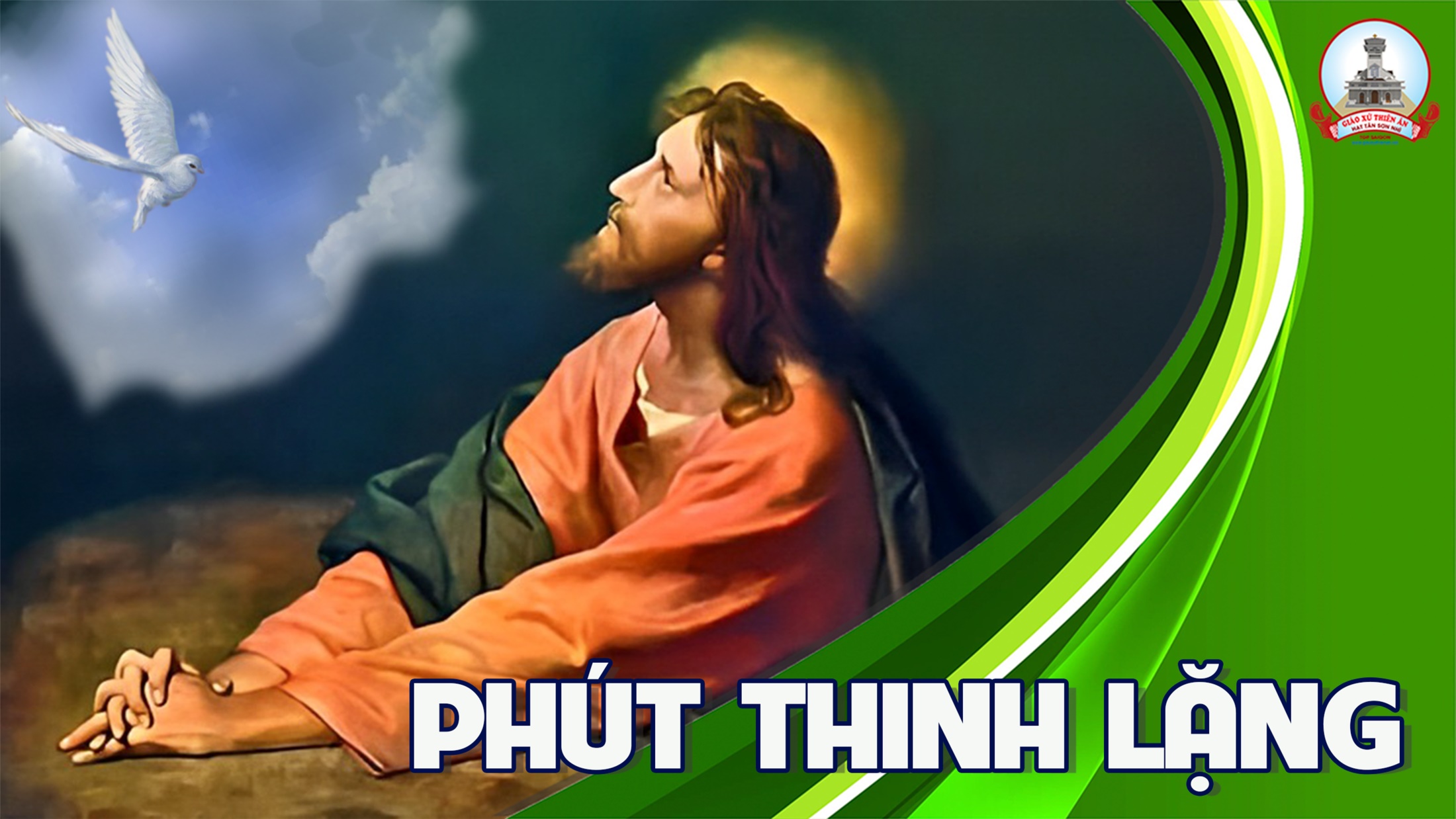 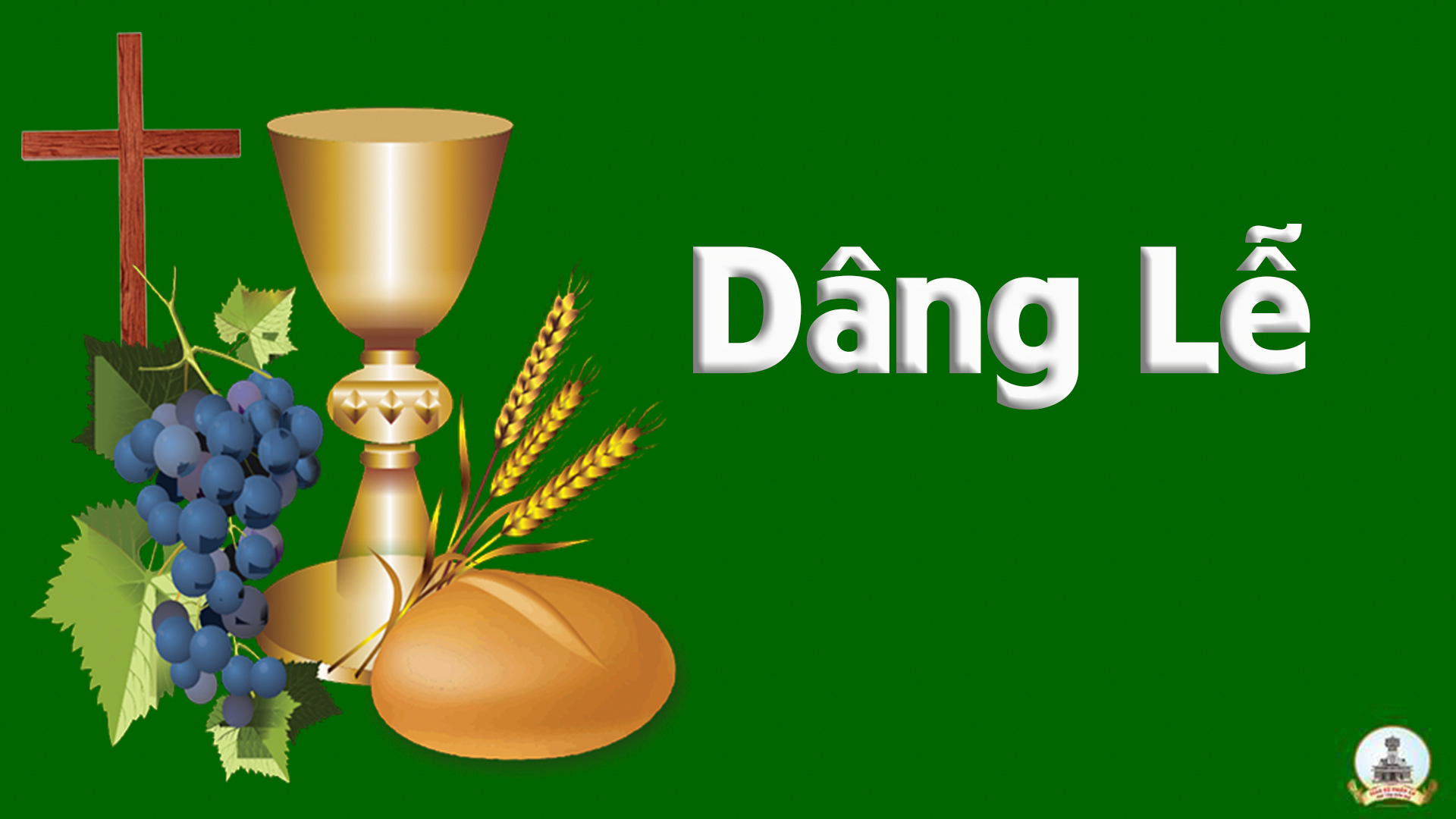 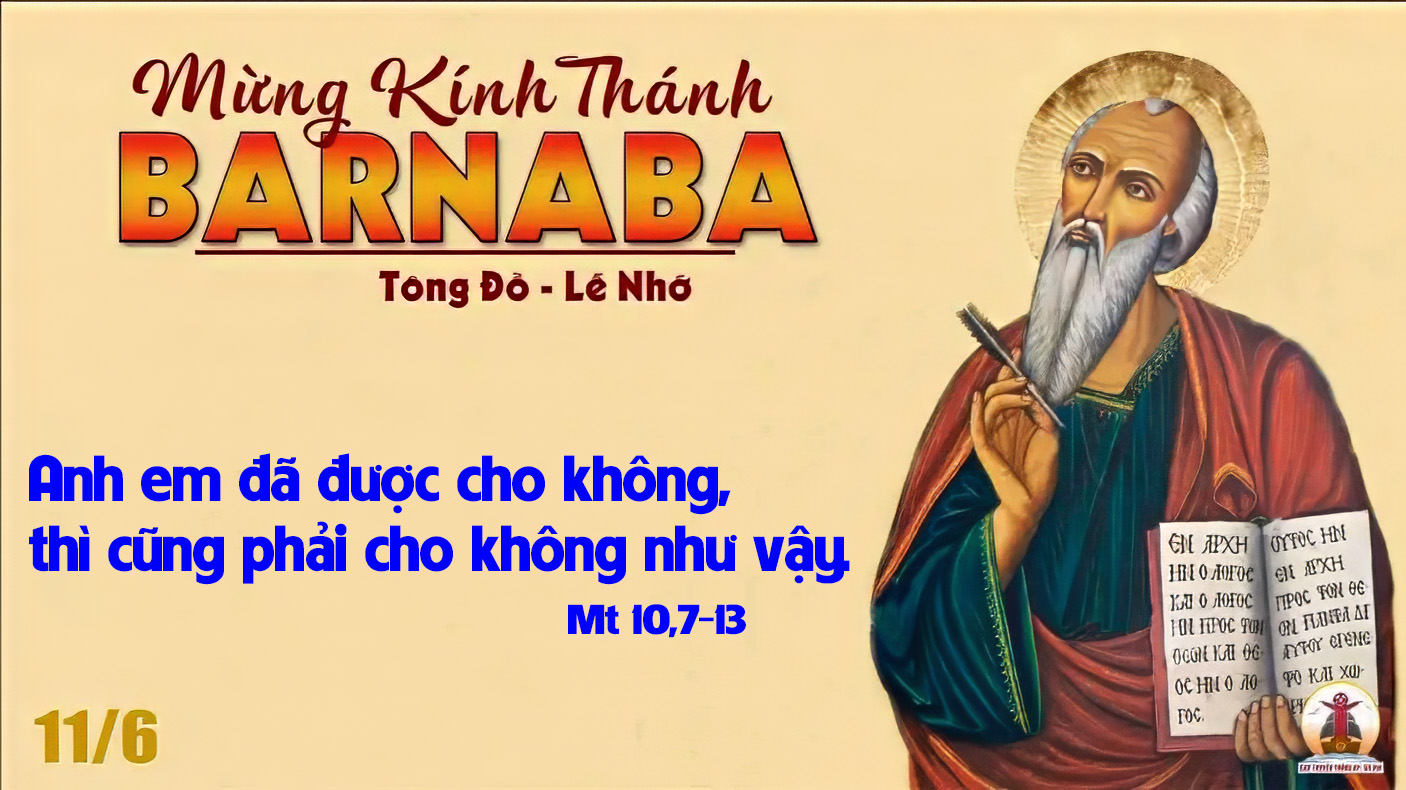 THỨ BA
SAU CHÚA NHẬT X 
THƯỜNG NIÊN
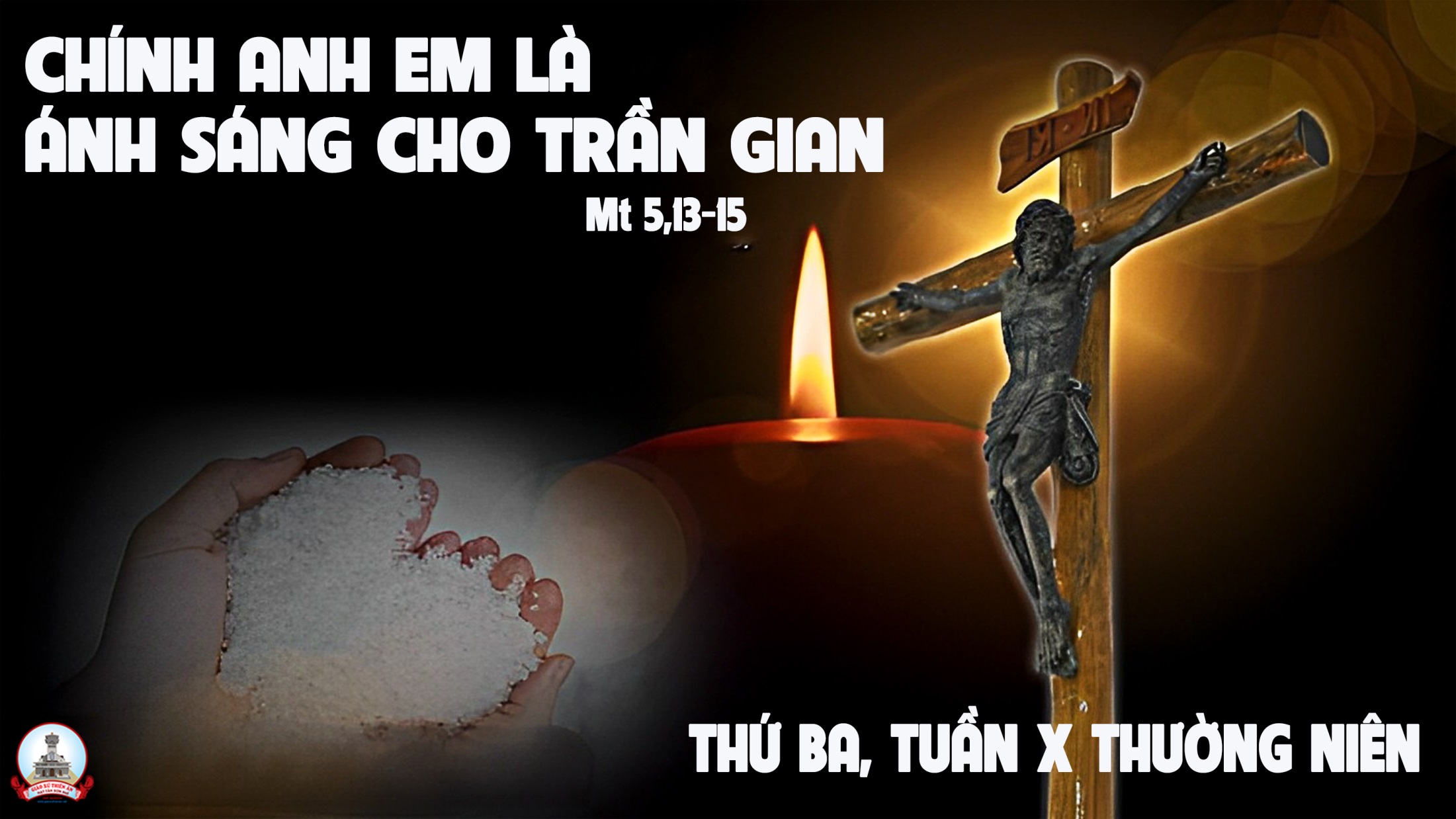 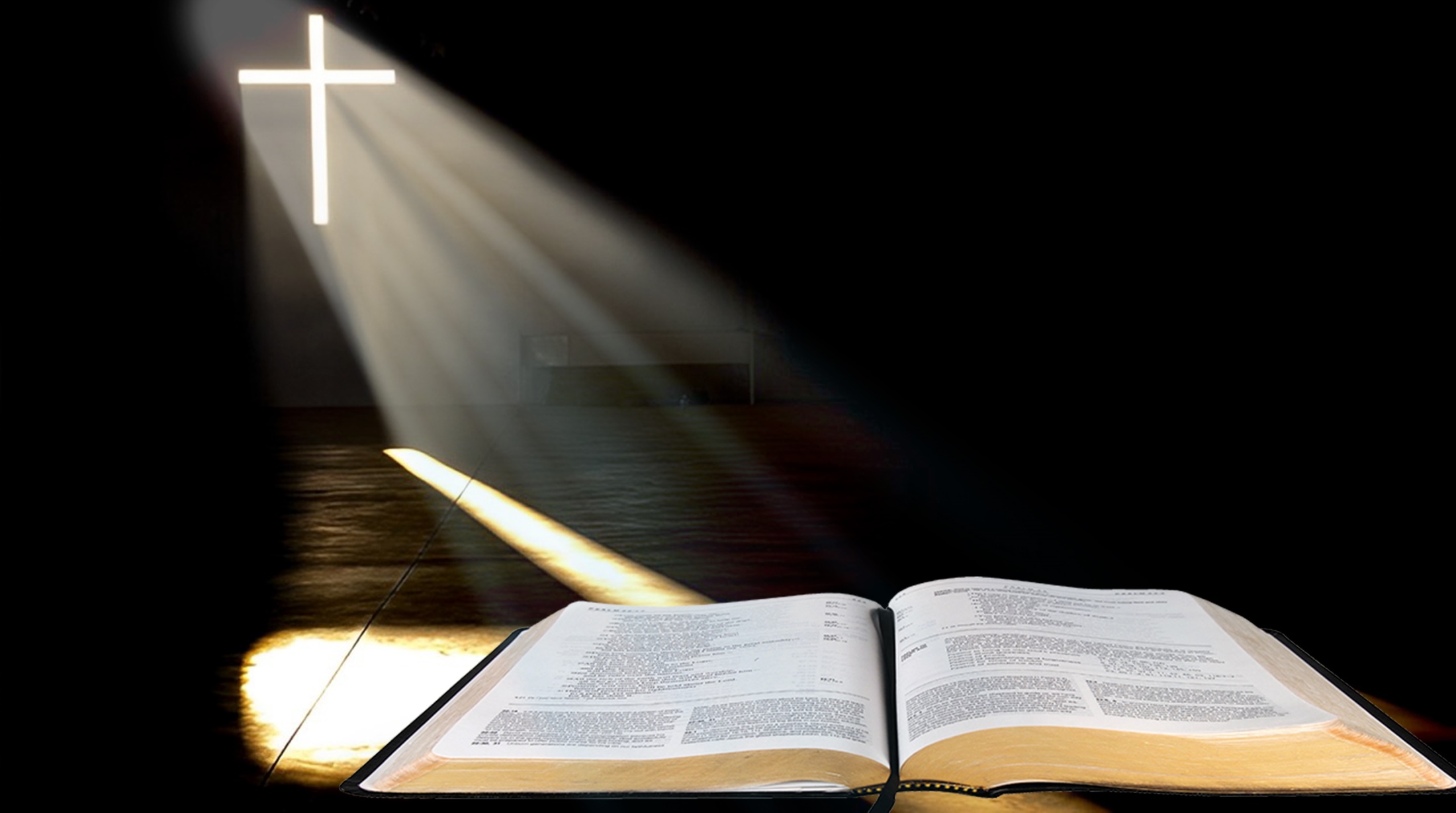 Hũ bột đã không vơi, đúng nhu lời Đức Chúa
Đã dùng ông Ê-li-a mà phán
Bài trích sách các Vua quyển thứ nhất.
Đáp ca:
Lạy Chúa xin tỏa ánh tôn nhan Ngài cho chúng con.
Alleluia-Alleluia:
Anh sáng của anh em phải chiếu giãi trước mặt thiên hạ, để họ thấy những công việc tốt đẹp anh em làm, mà tôn vinh Cha anh em.
Alleluia:
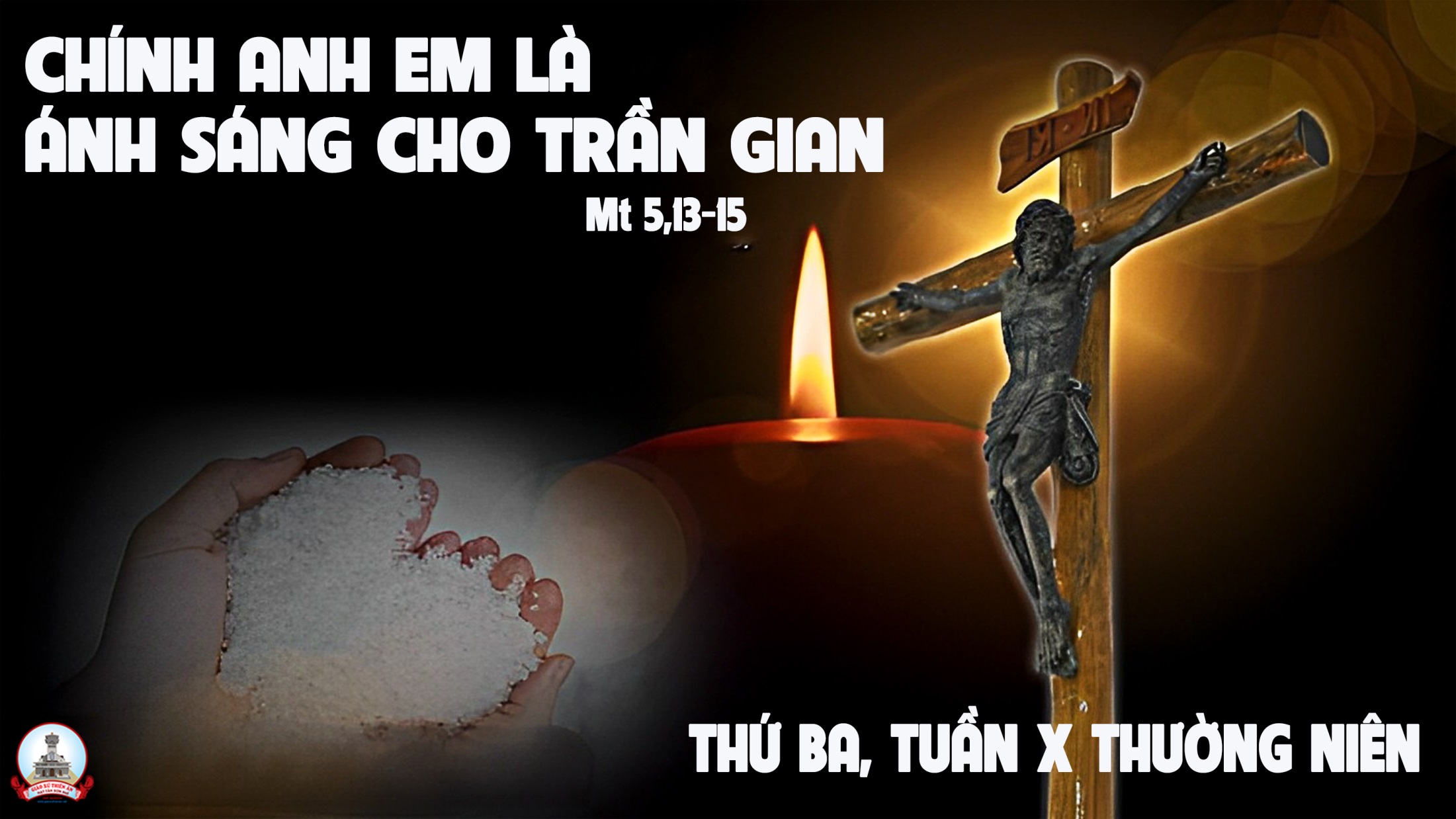 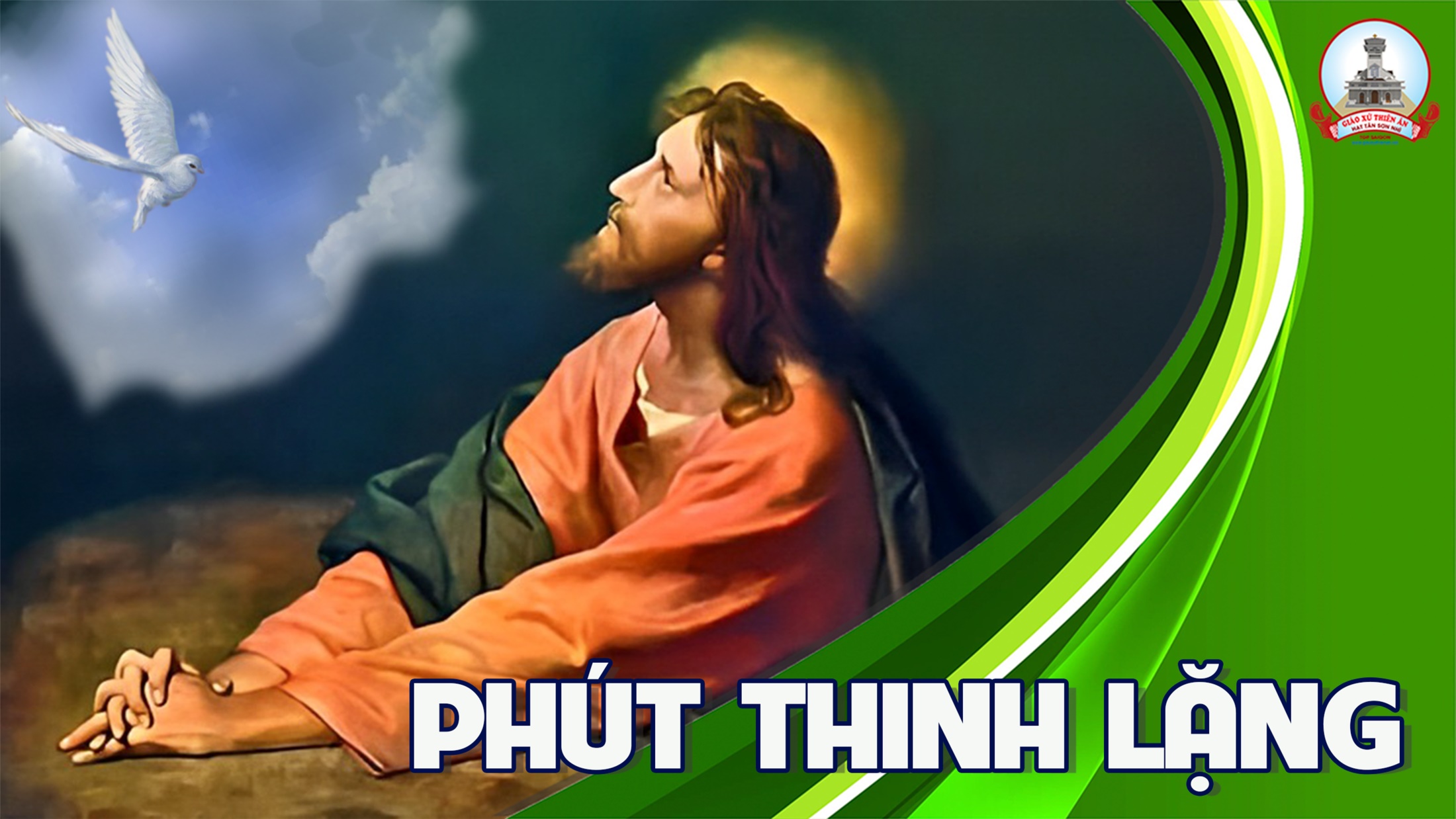 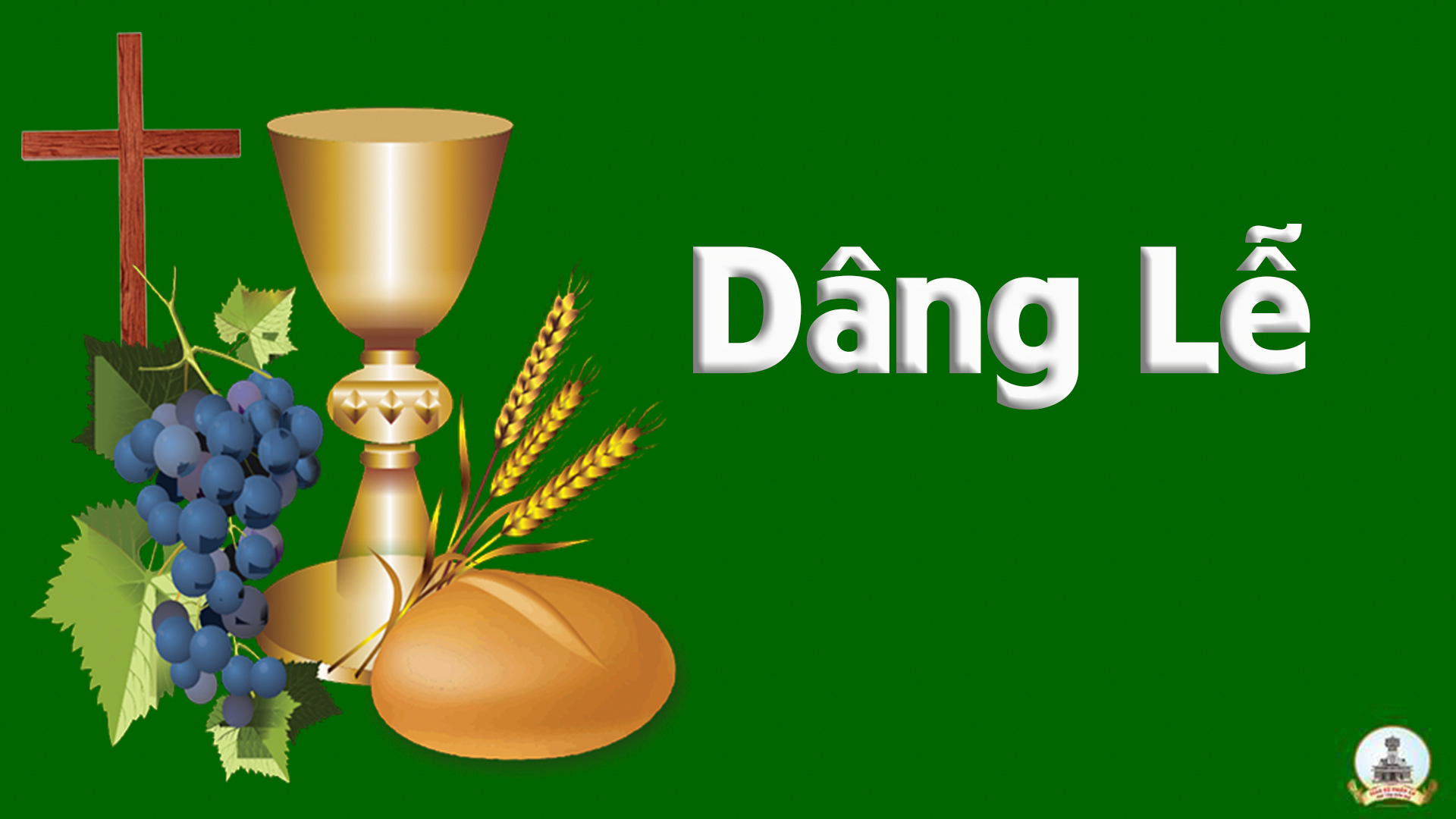 THỨ TƯ
SAU CHÚA NHẬT X 
THƯỜNG NIÊN
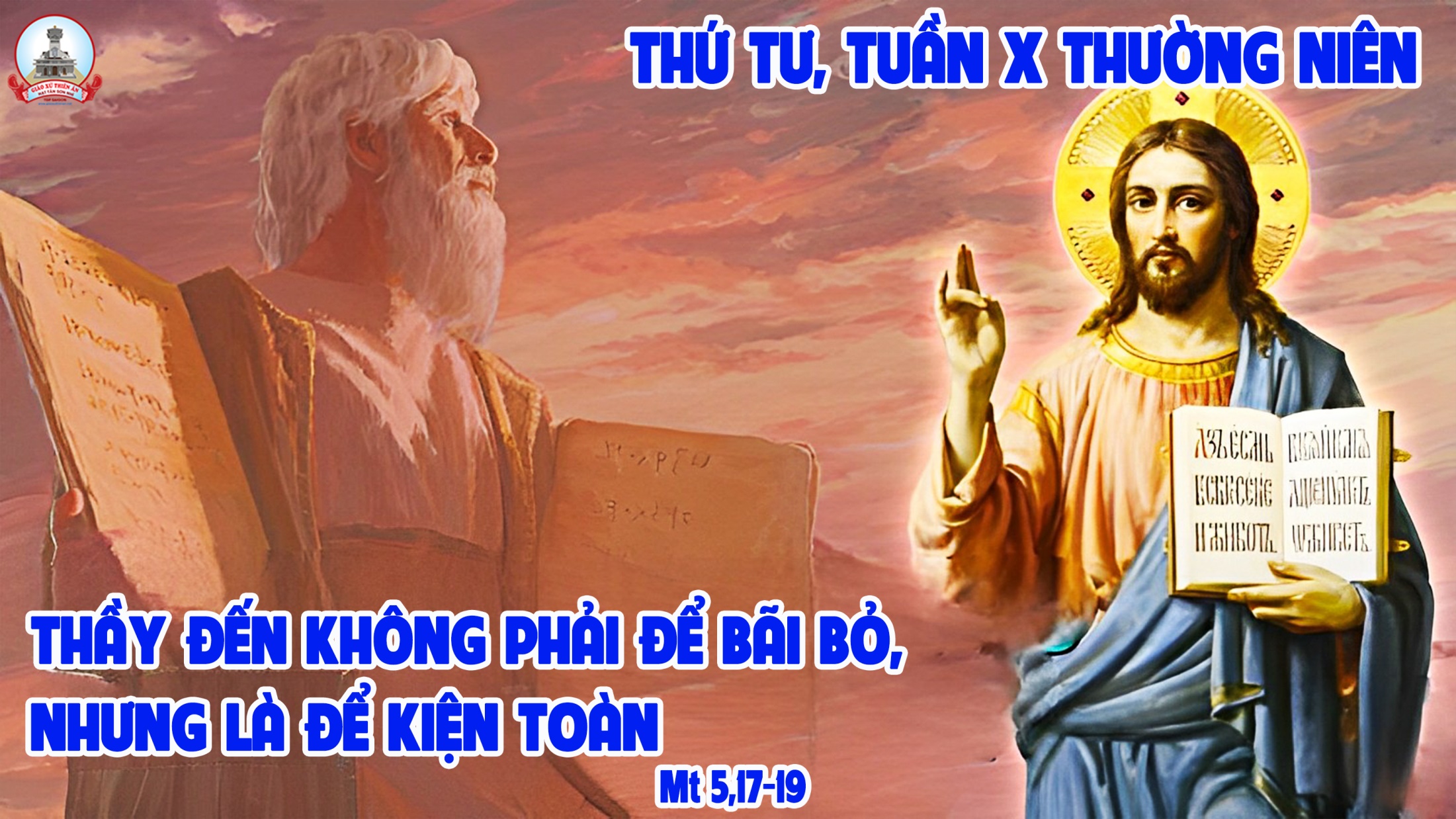 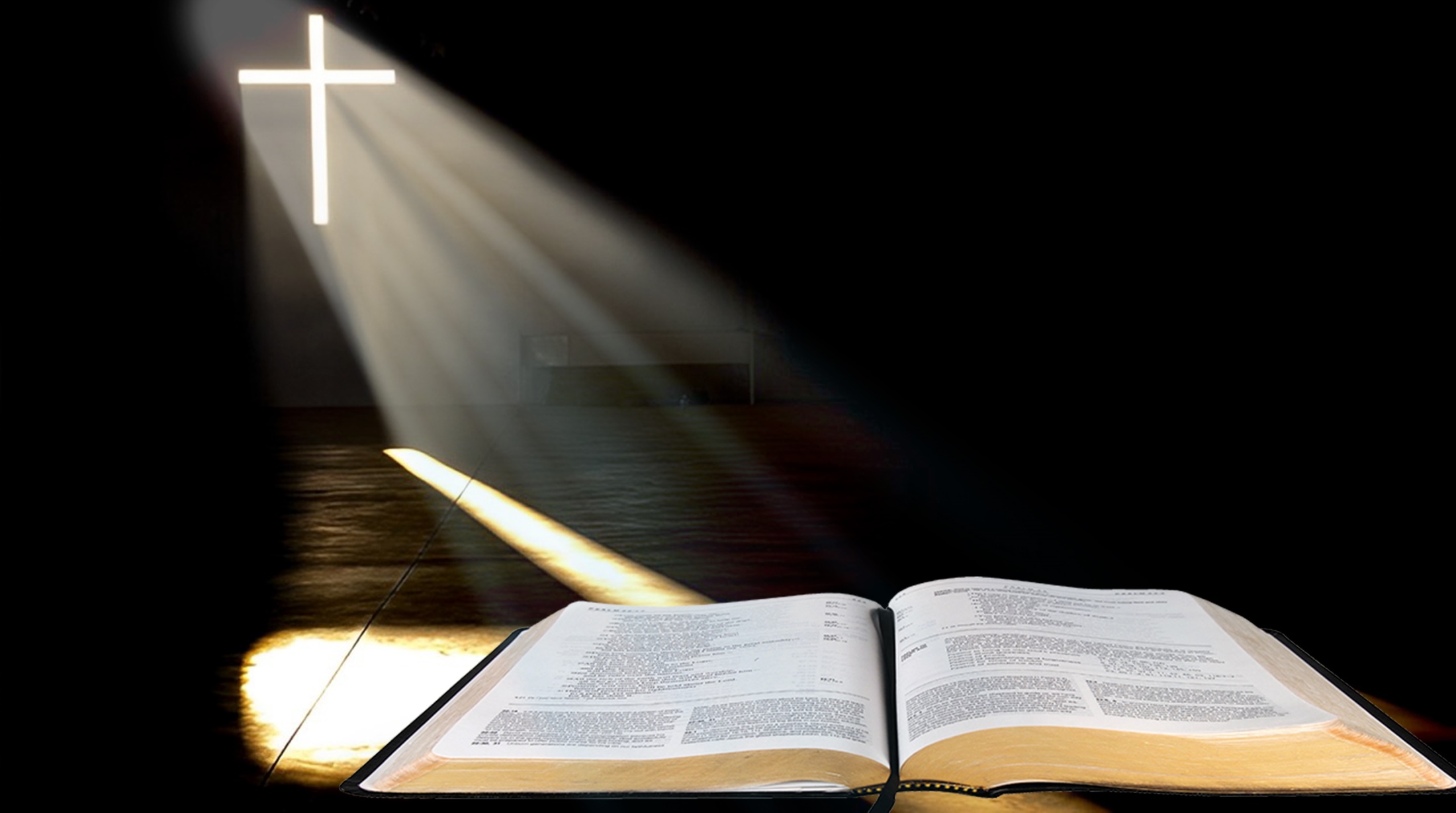 Để dân này nhận biết Ngài là Thiên Chúa
và Ngài đã khiến họ thay lòng đổi dạ.
Bài trích sách các Vua quyển thứ nhất.
Đáp ca:
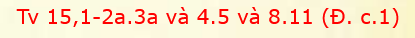 Lạy Chúa Trời, xin giữ gìn con, vì bên Ngài, con đang ẩn náu.
Alleluia-Alleluia:
Lạy Thiên Chúa con thờ, lối đi của Ngài, xin chỉ bảo con. Xin dẫn con đi theo đường chân lý của Ngài.
Alleluia:
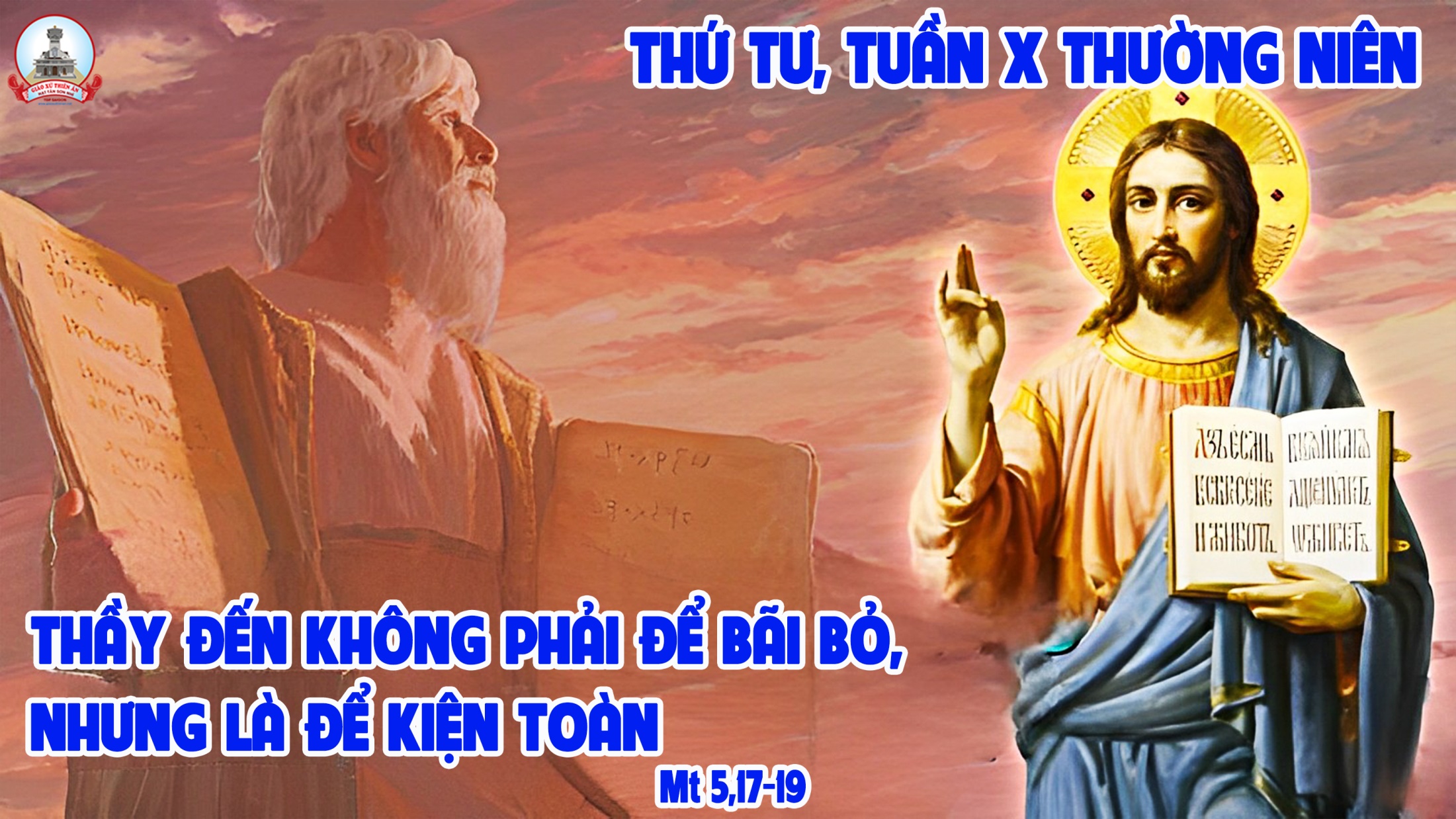 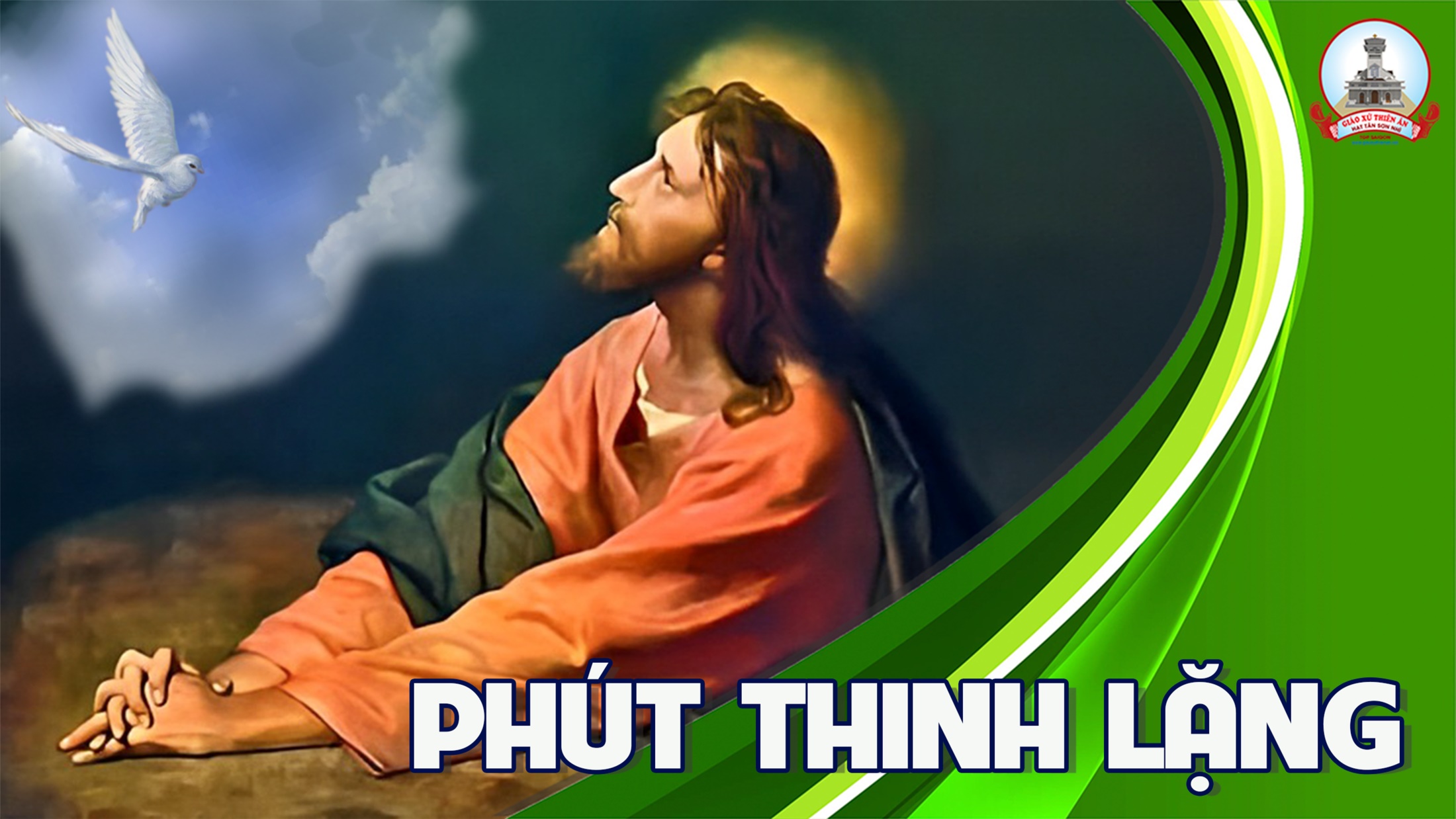 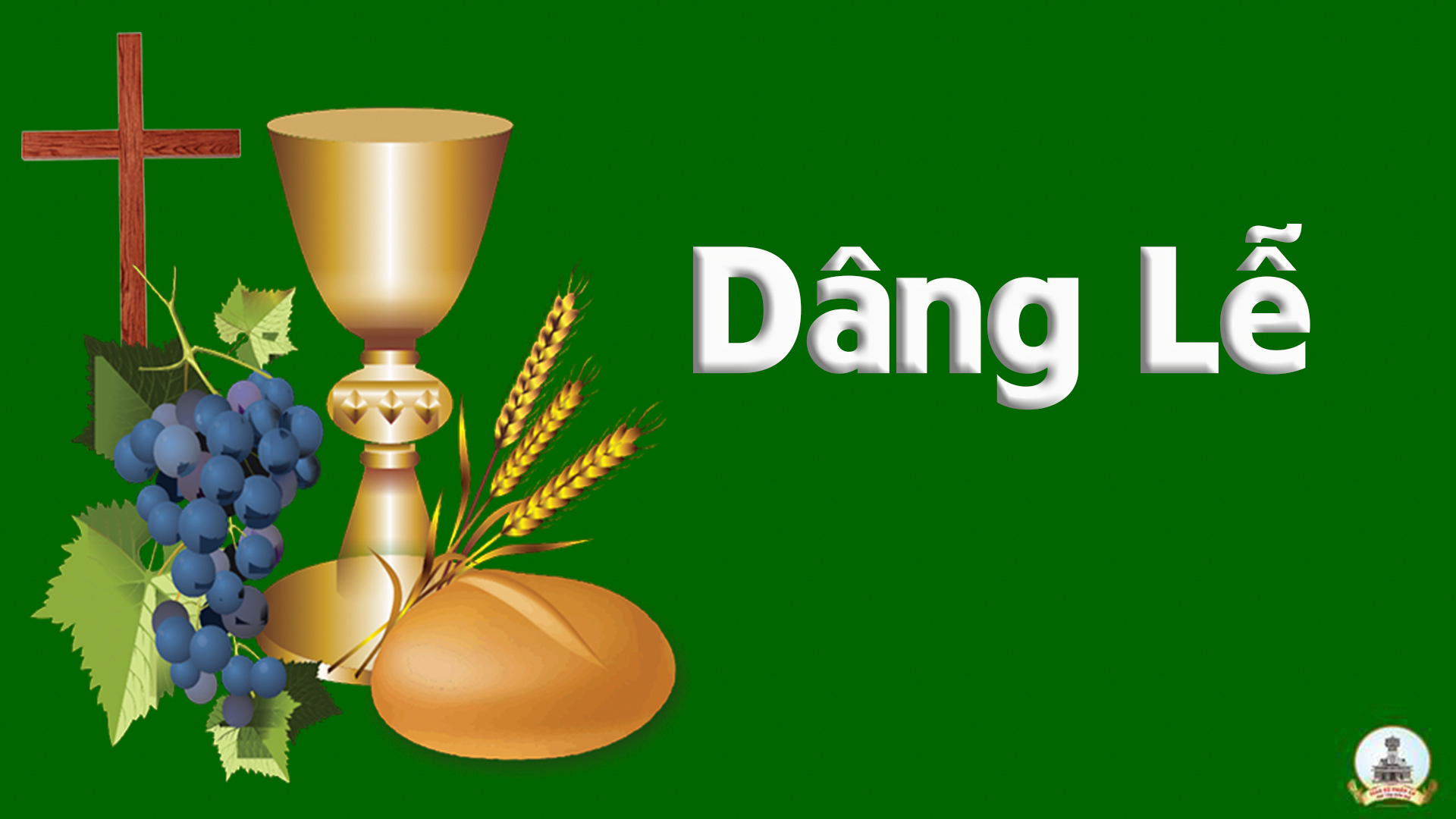 THỨ NĂM
SAU CHÚA NHẬT X 
THƯỜNG NIÊN
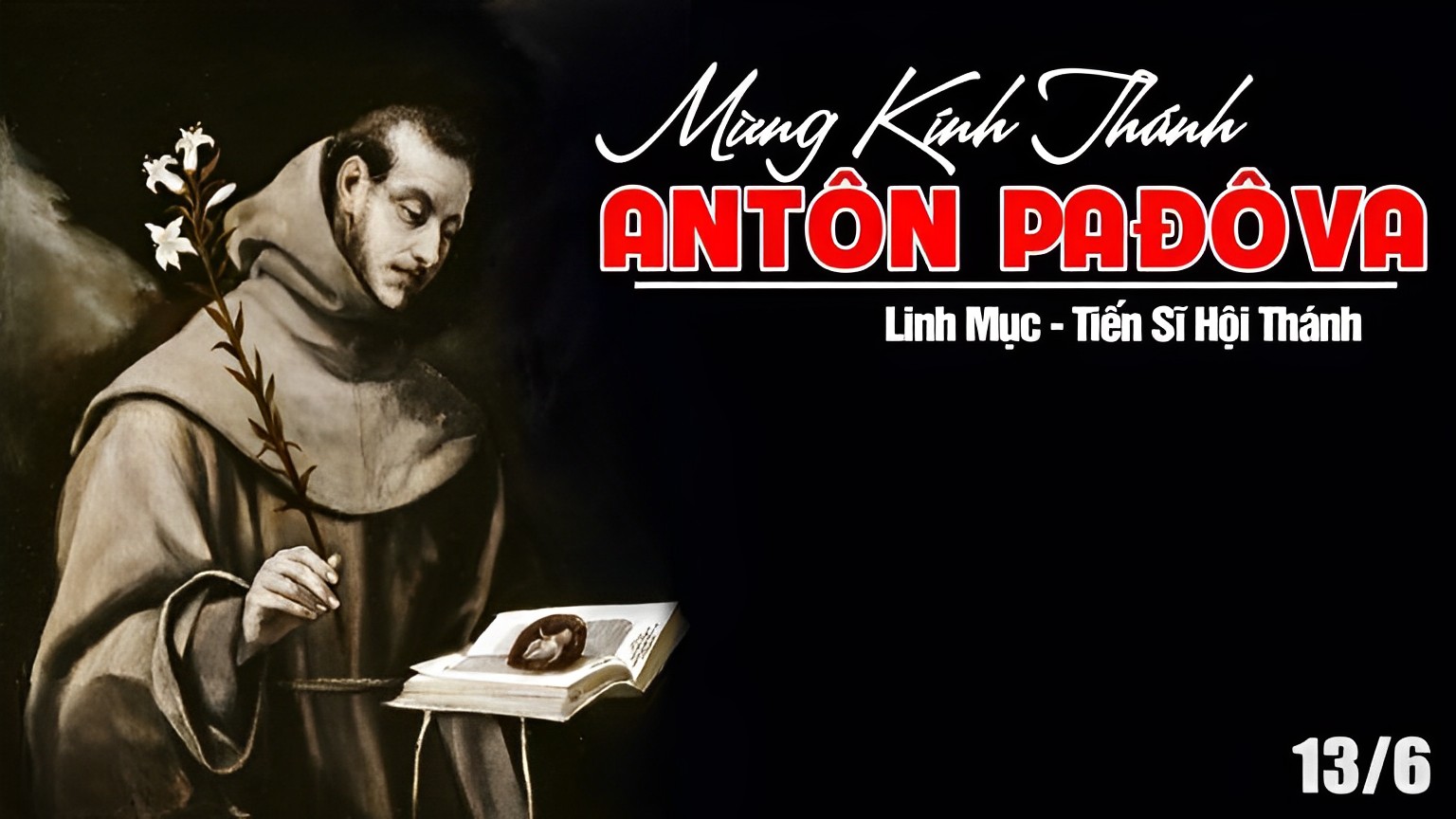 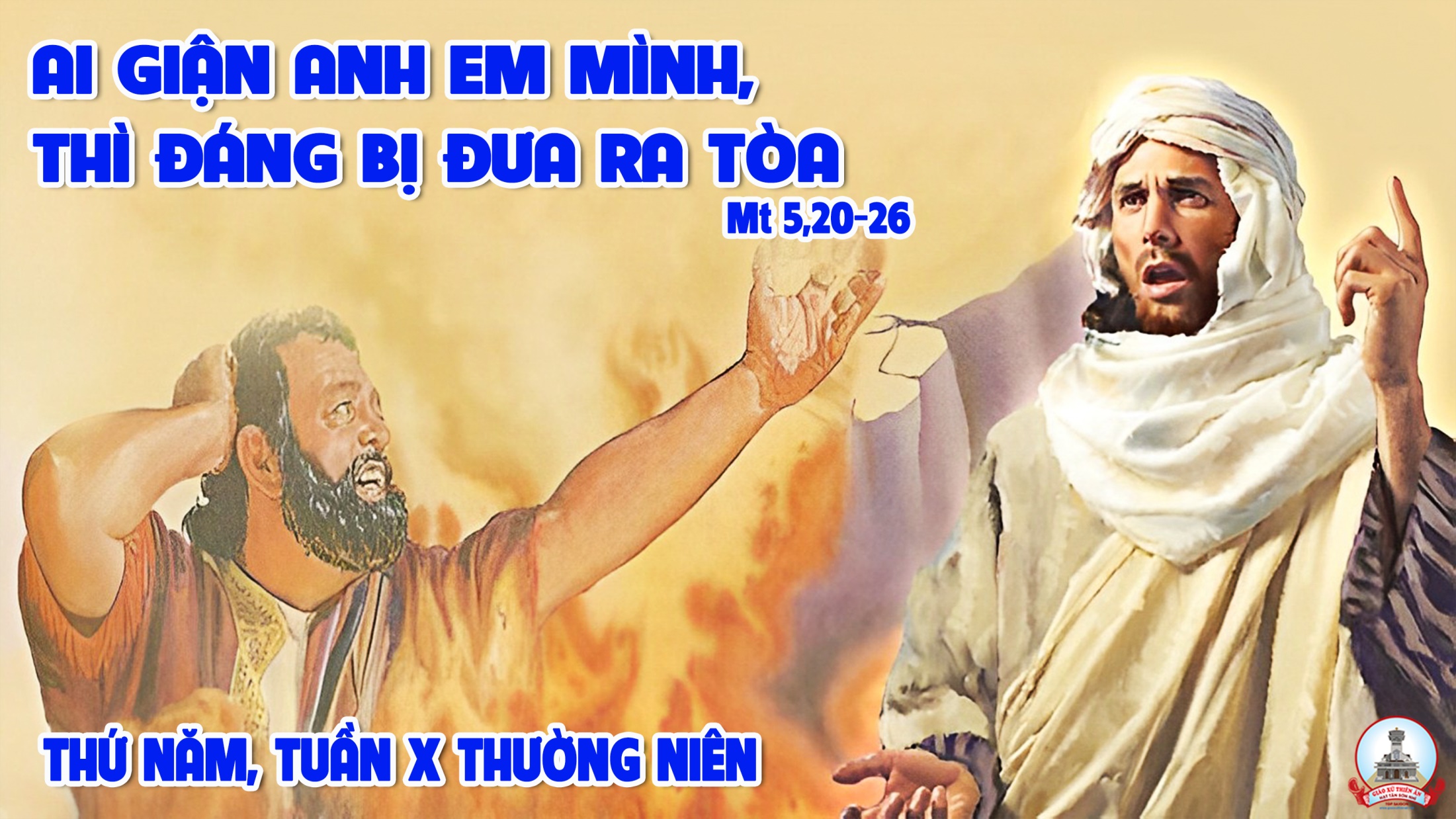 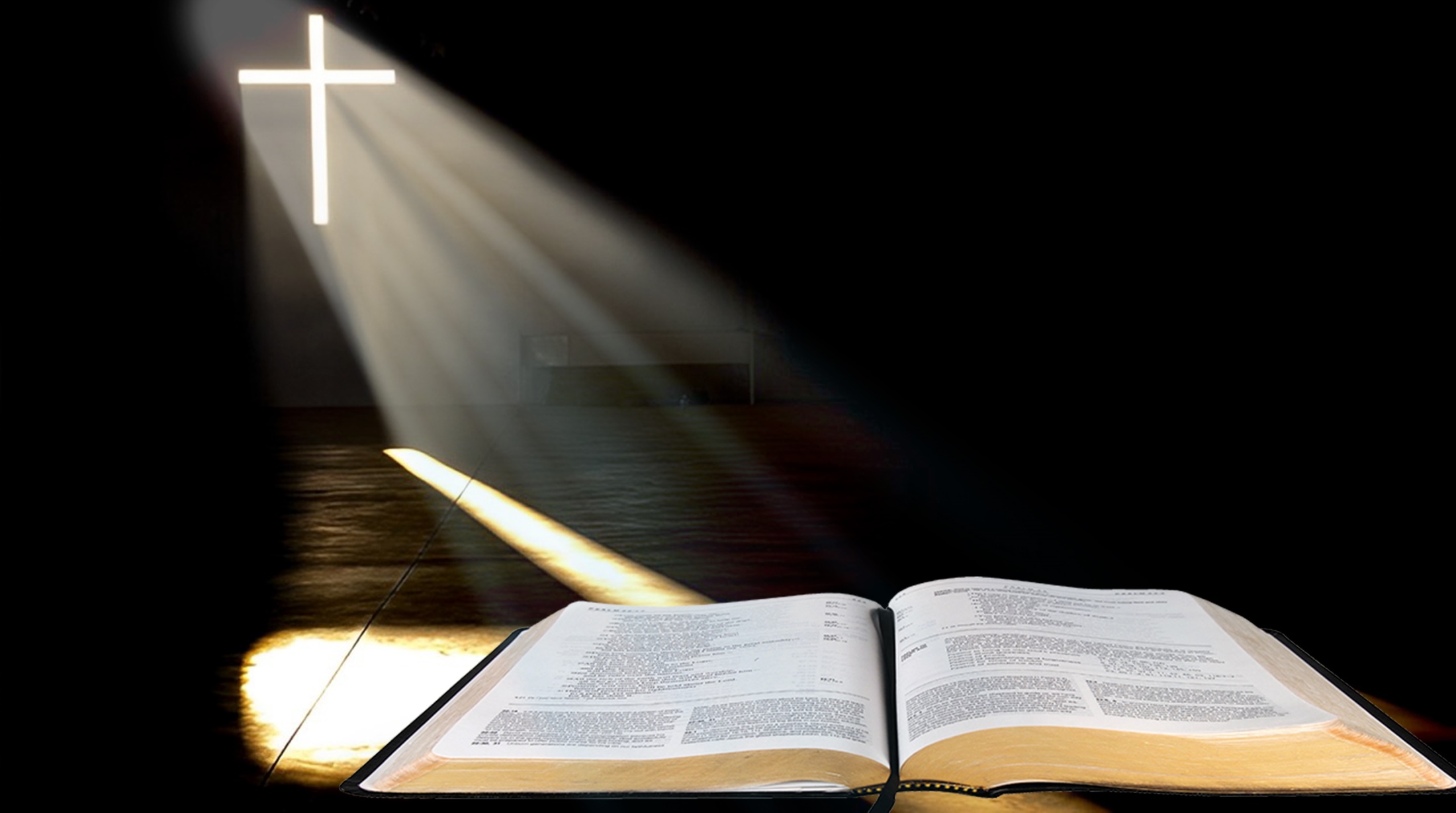 Ông Ê-li-a cầu xin, trời liền mưa xuống
Bài trích sách các Vua quyển thứ nhất.
Đáp ca:
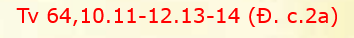 Lạy Thiên Chúa, ca tụng Ngài ở Xi-on, thật là chính đáng.
Alleluia-Alleluia:
Chúa nói : Thầy ban cho anh em một điều răn mới, là anh em hãy yêu thương nhau, như Thầy đã yêu thương anh em.
Alleluia:
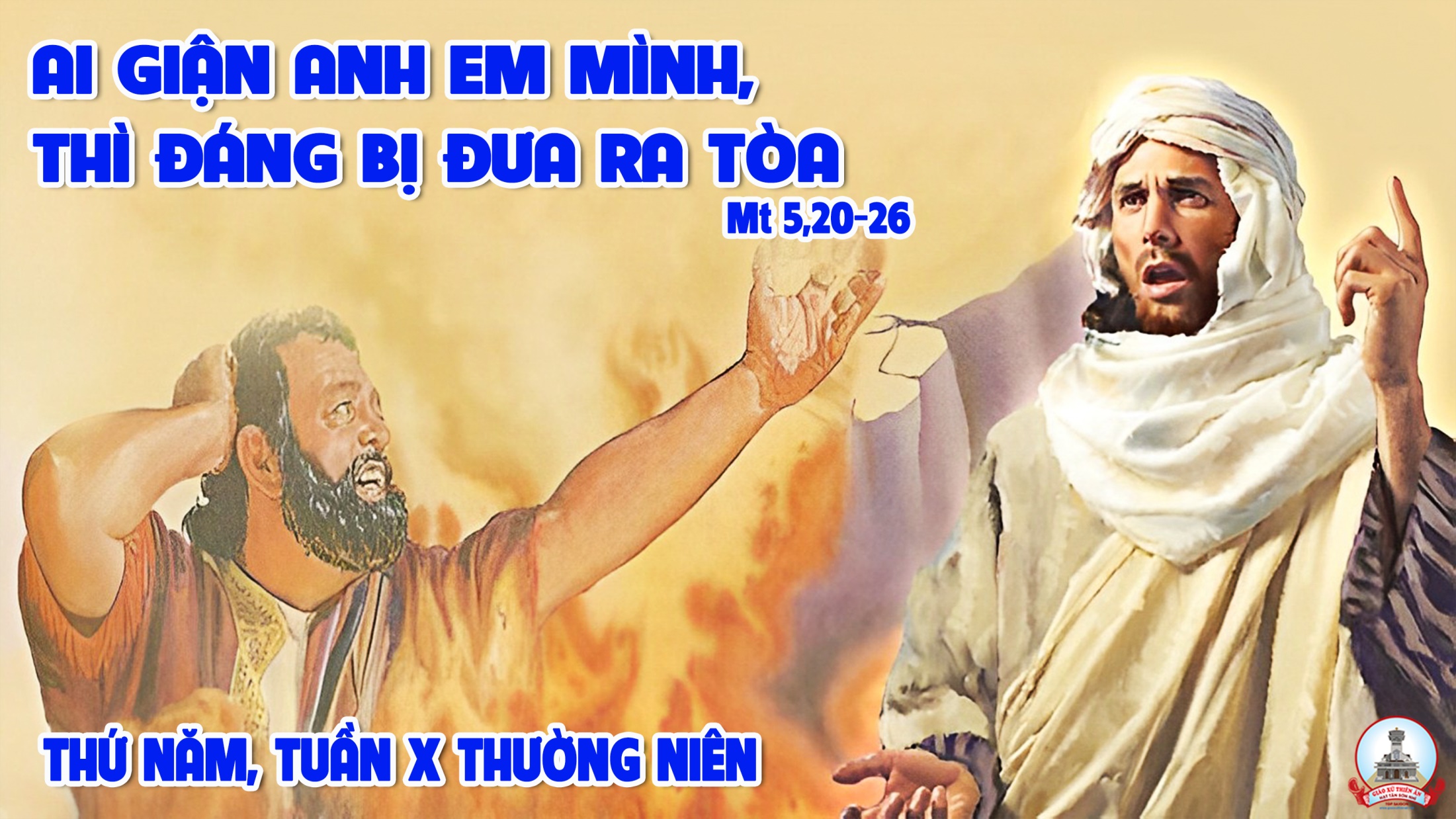 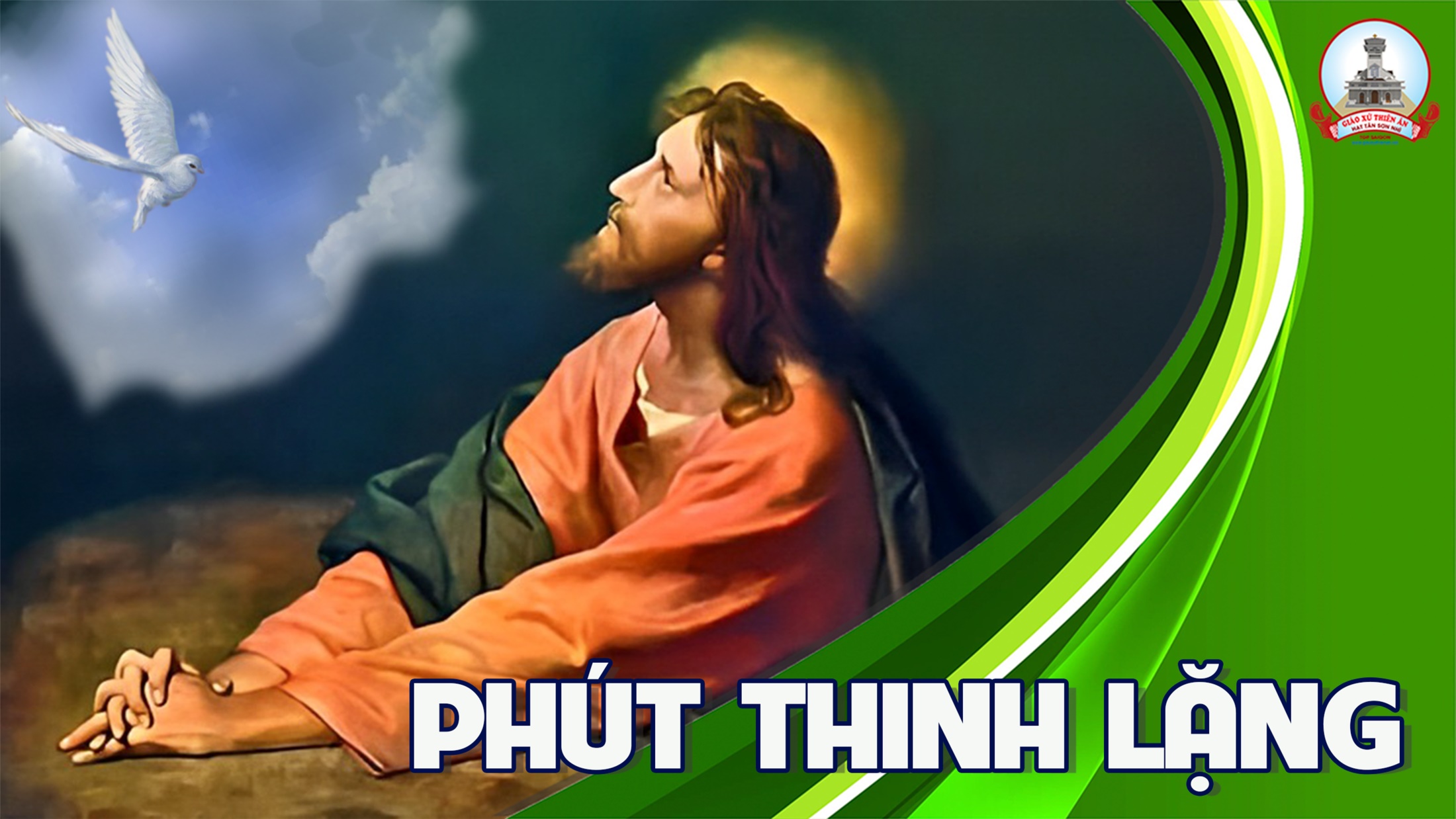 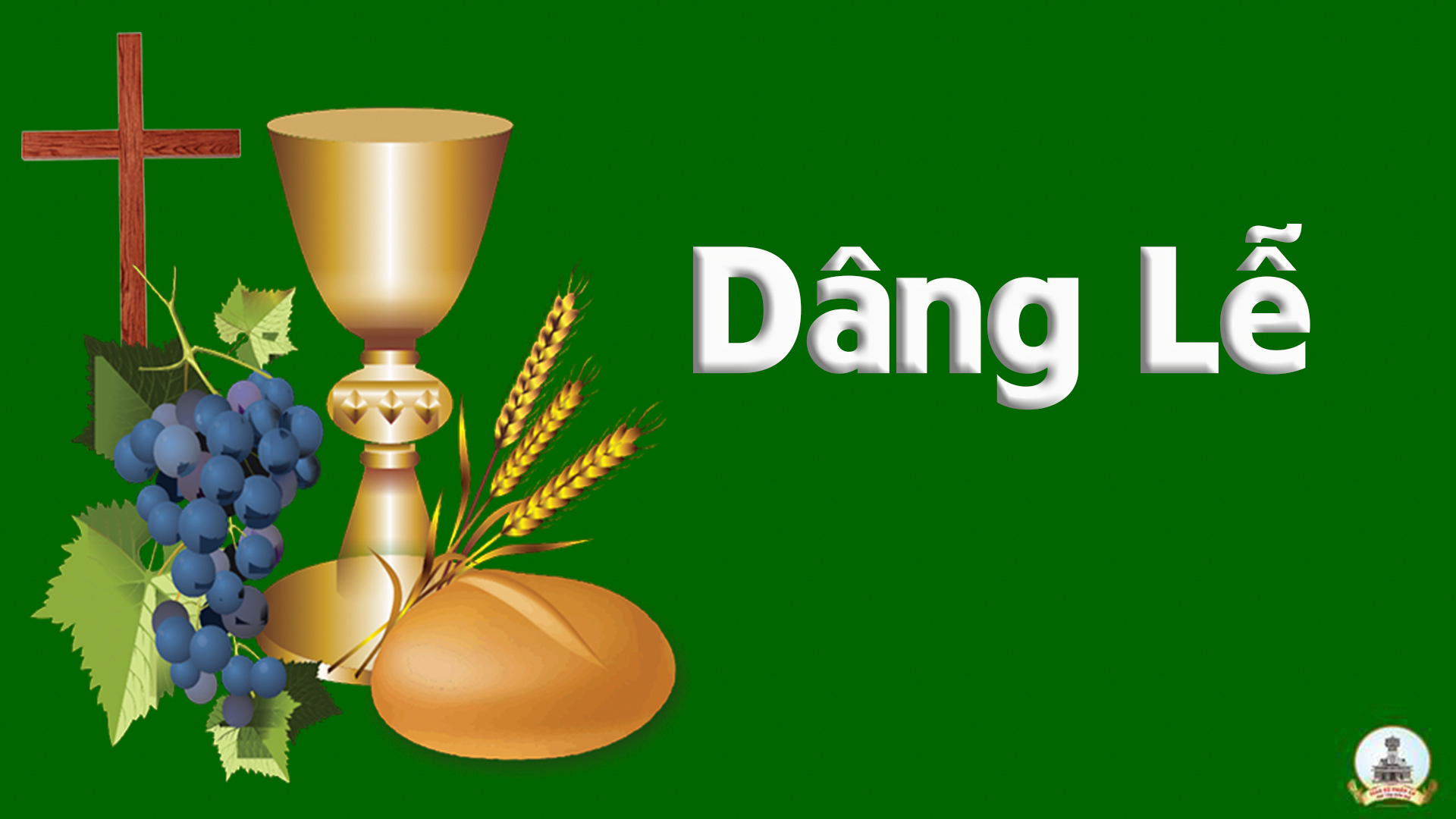 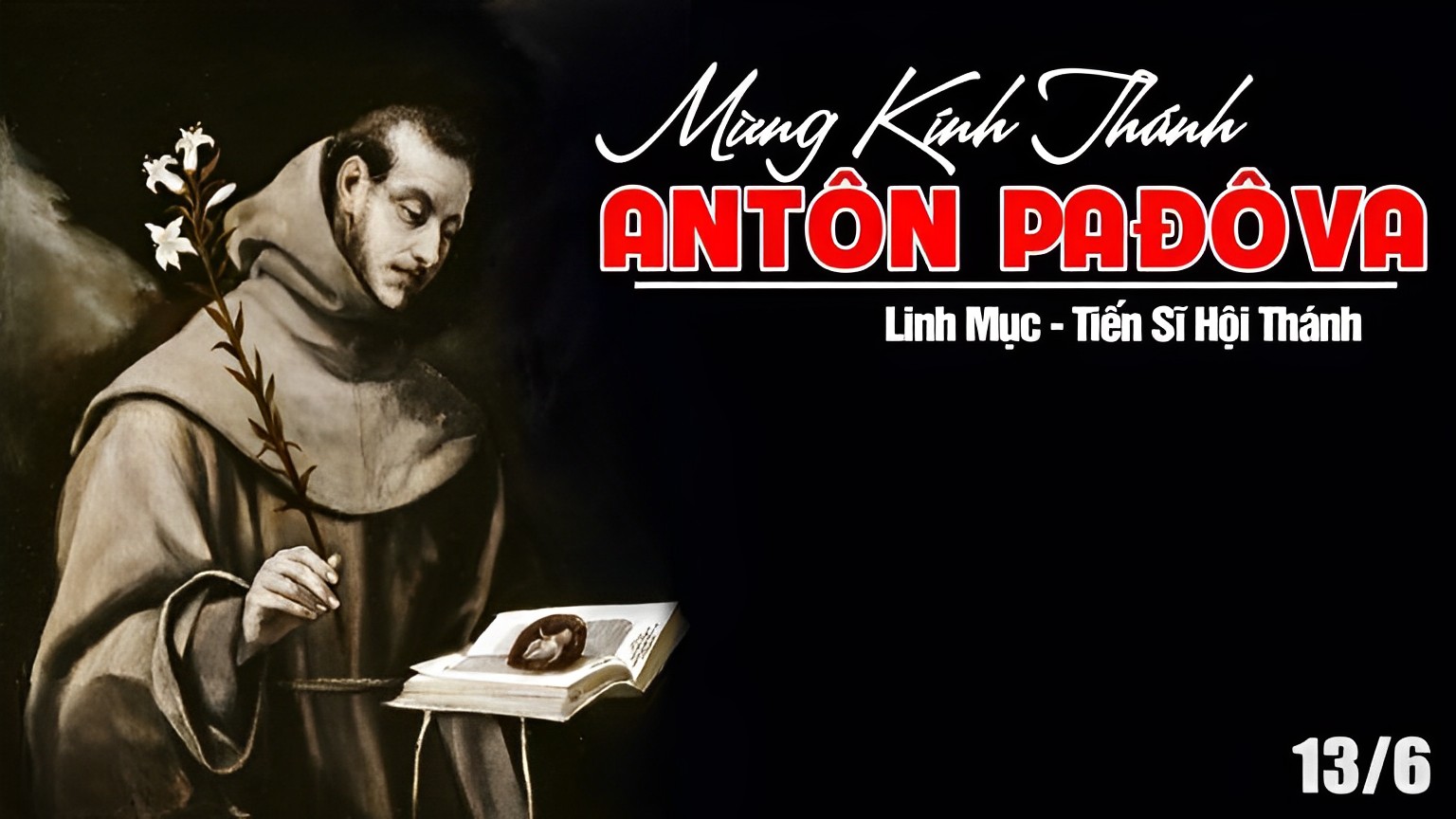 THỨ SÁU
SAU CHÚA NHẬT X 
THƯỜNG NIÊN
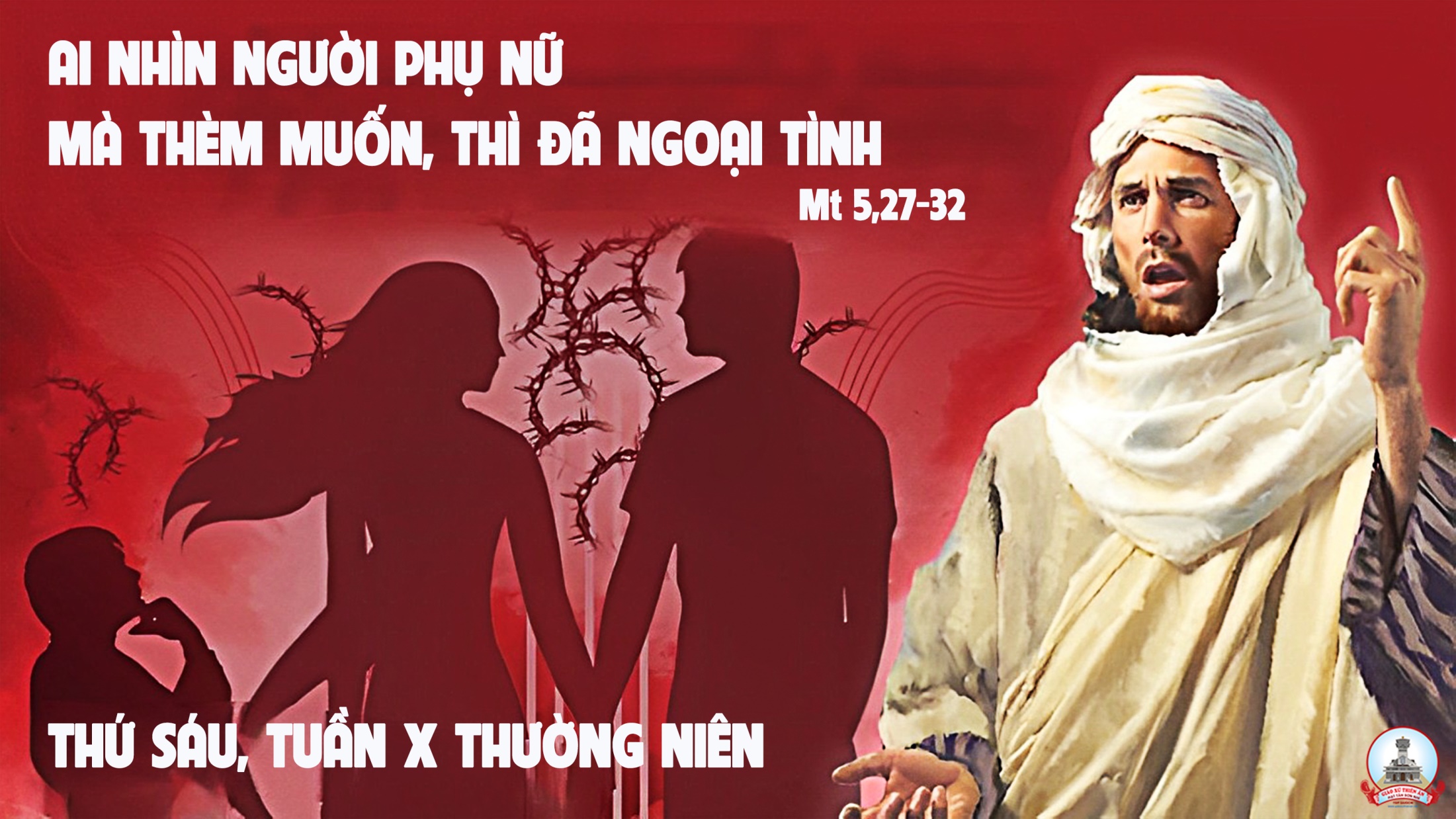 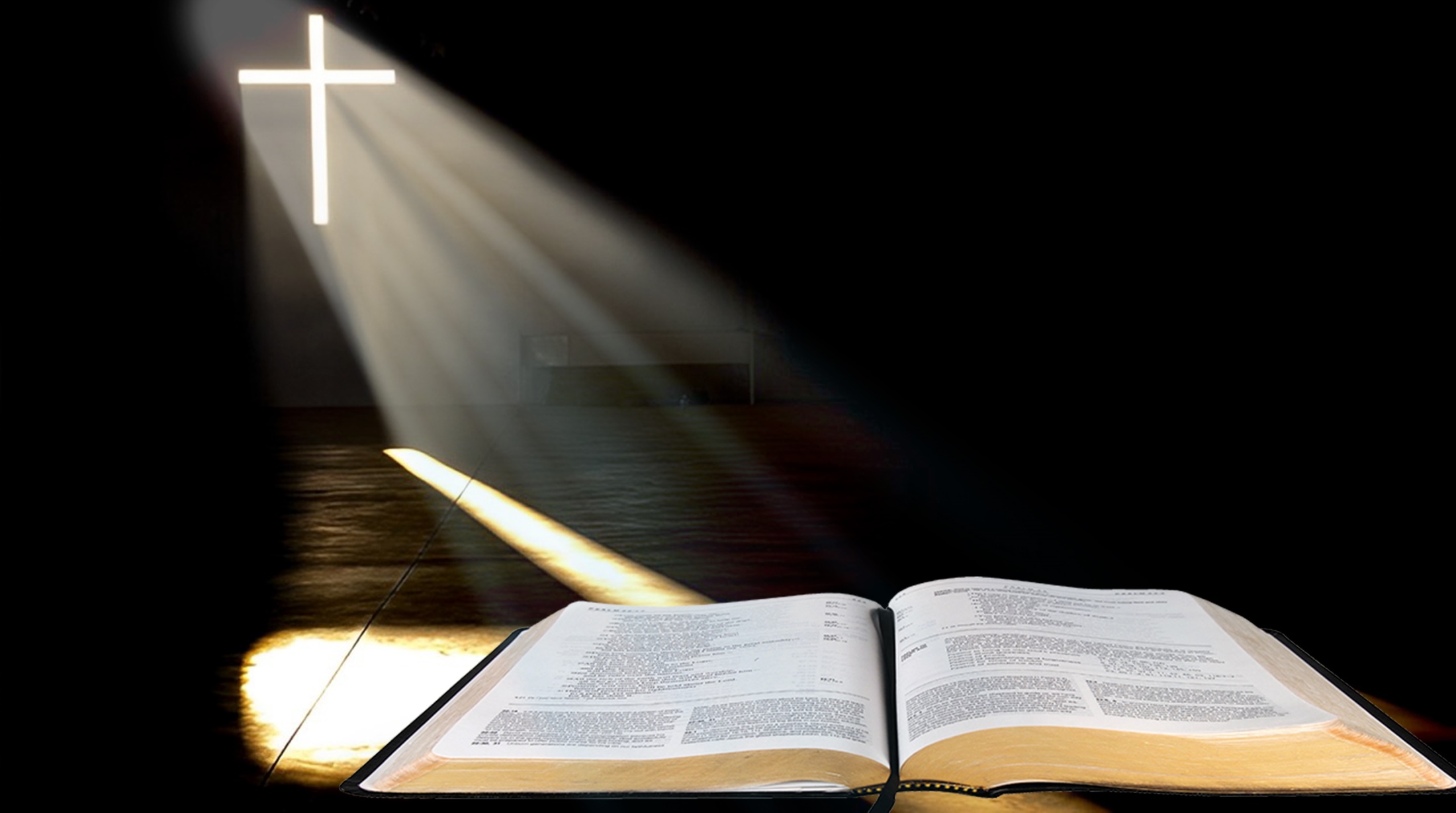 Hãy đứng trên núi trước mặt Đức Chúa.
Bài trích sách các Vua quyển thứ nhất.
Đáp ca:
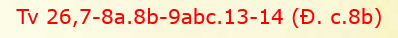 Lạy Chúa, con tìm thánh nhan Ngài.
Alleluia-Alleluia:
Giữa thế gian, anh em phải chiếu sáng như những vì sao trên vòm trời, là làm sáng tỏ lời ban sự sống.
Alleluia:
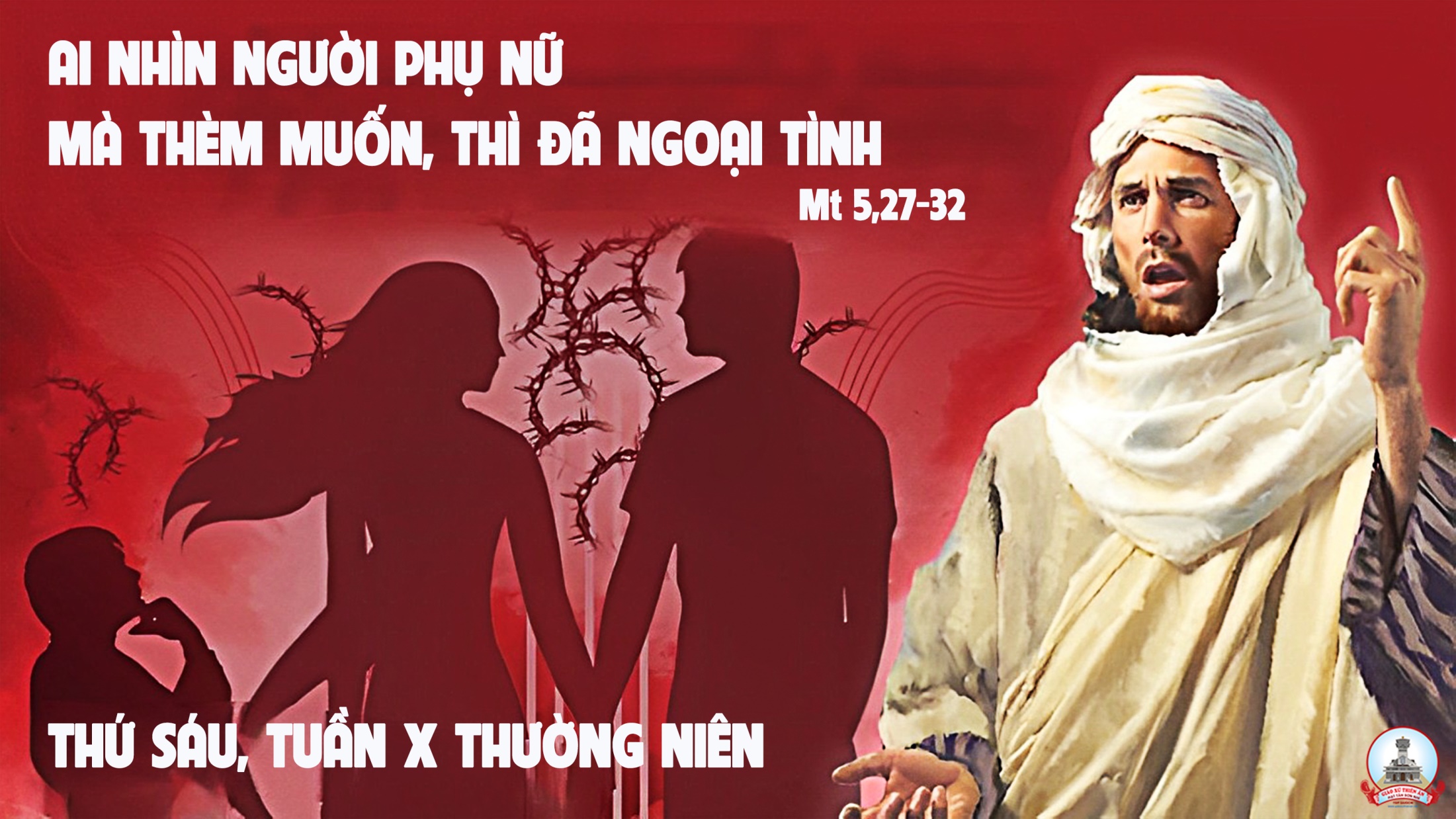 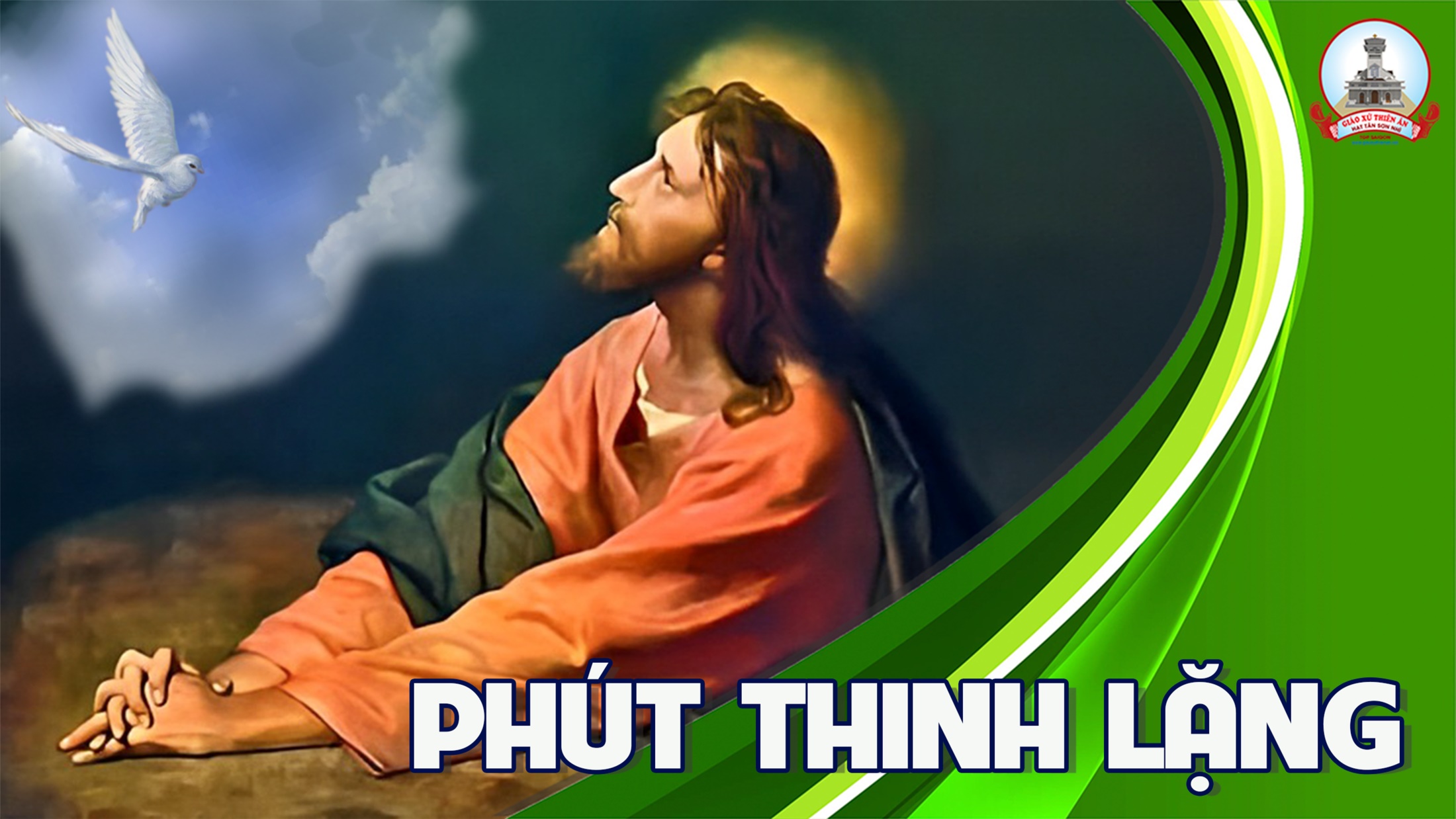 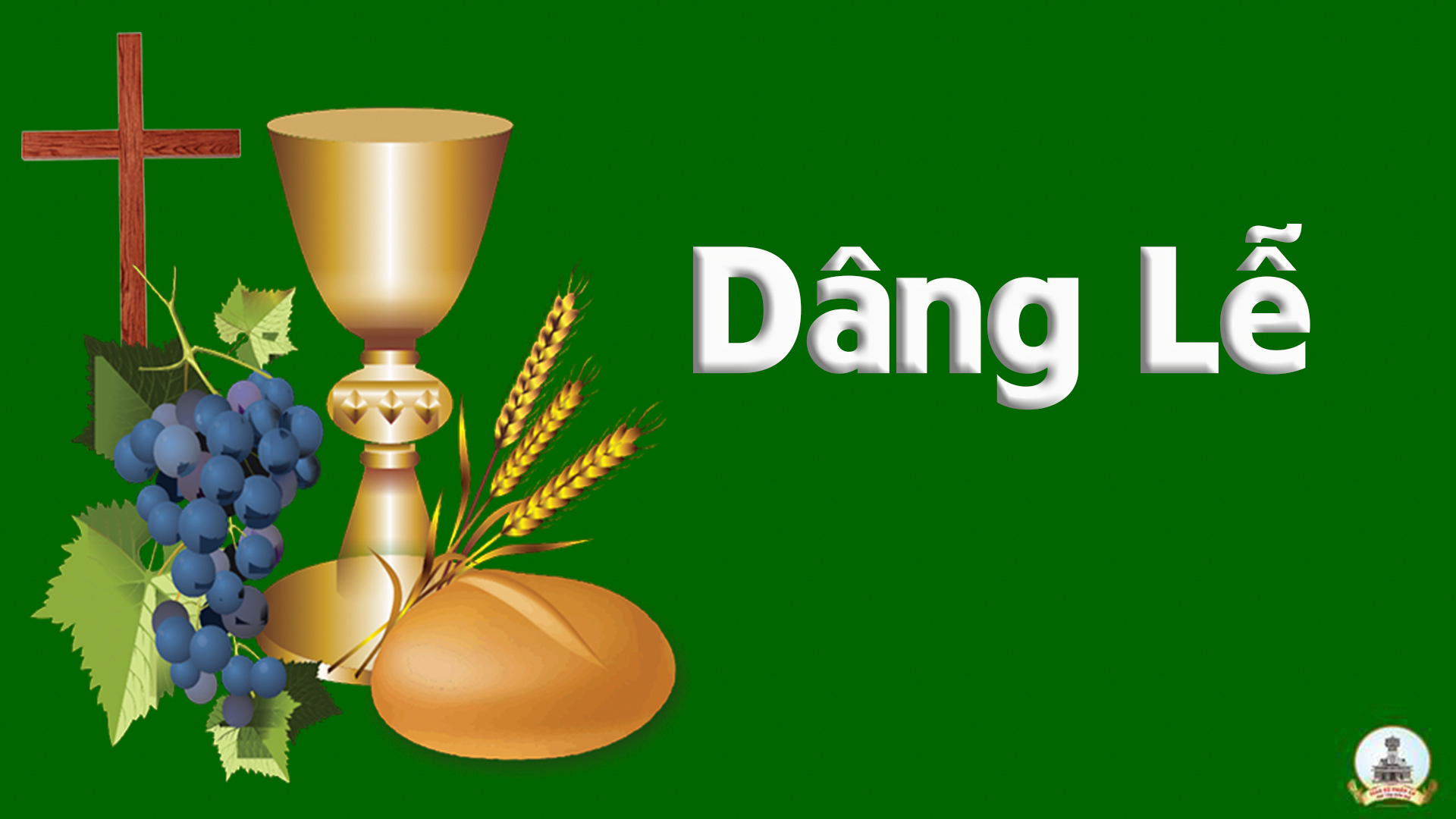 THỨ BẢY
SAU CHÚA NHẬT X 
THƯỜNG NIÊN
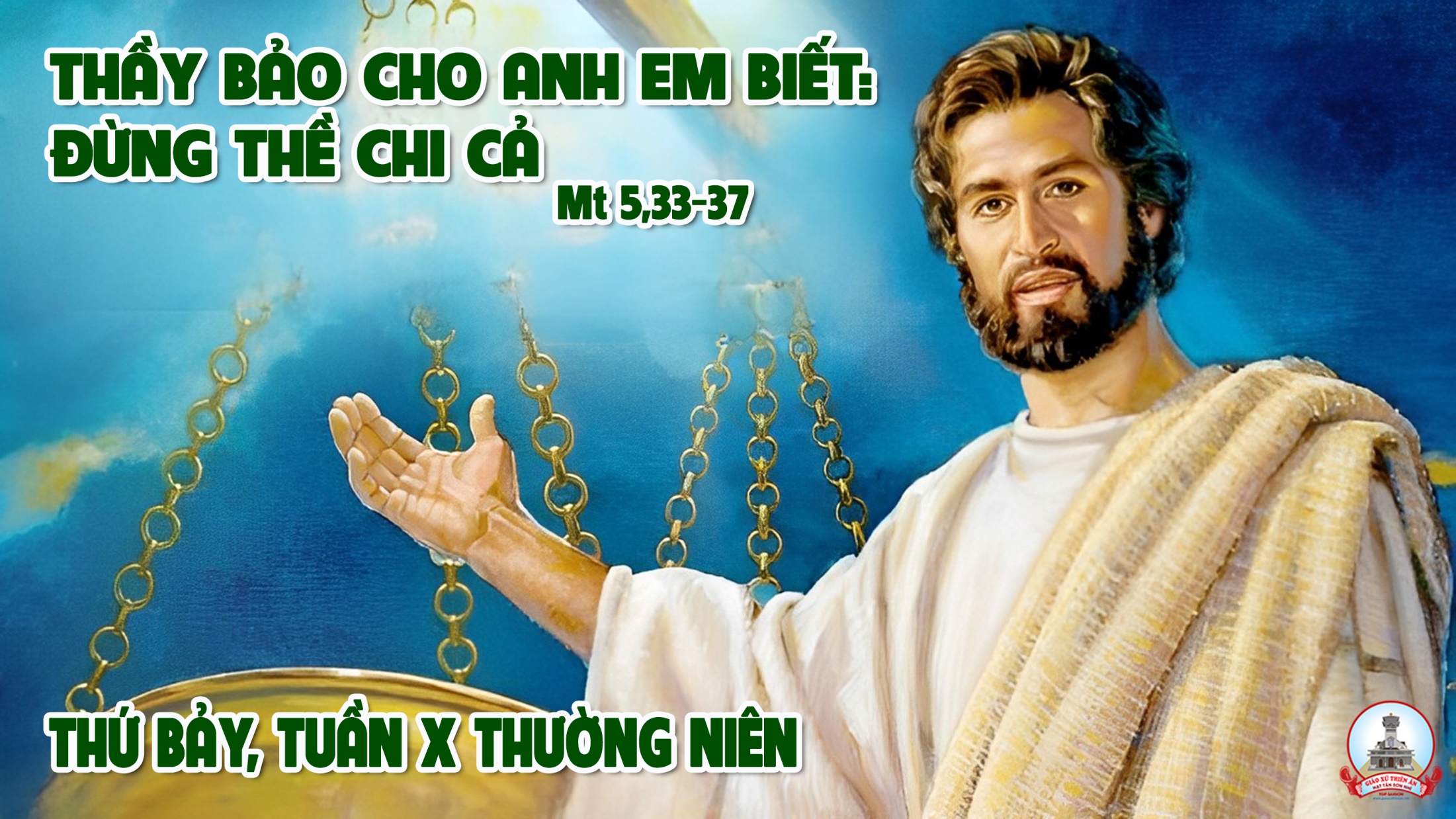 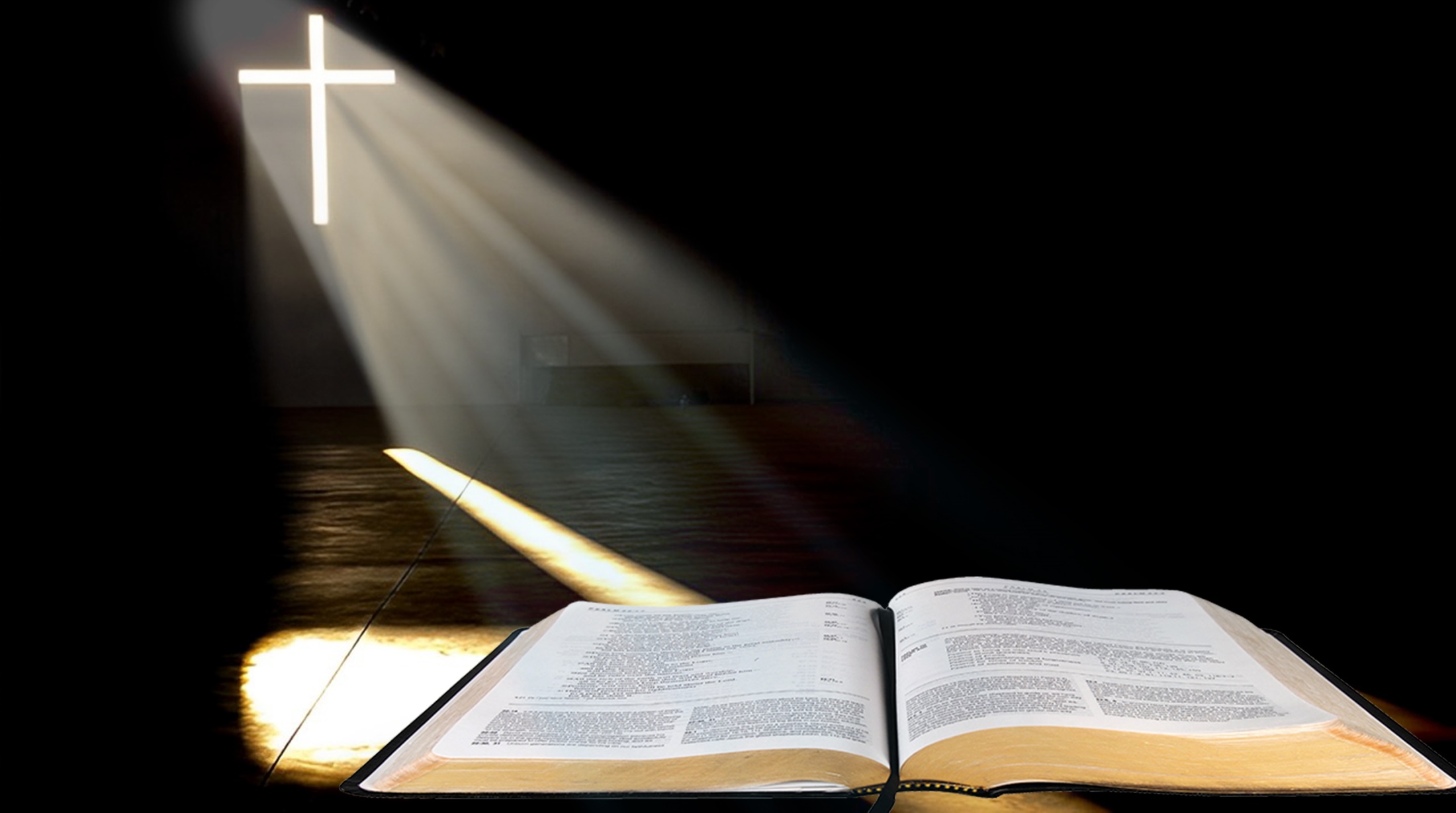 Ông Ê-li-sa đứng dậy,đi theo ông Ê-li-a.
Bài trích sách các Vua quyển thứ nhất.
Đáp ca:
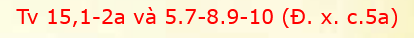 Lạy Chúa, Chúa là phần sản nghiệp con được hưởng.
Alleluia-Alleluia:
Lạy Thiên Chúa, xin hướng lòng con nghiêng về thánh ý, và thương ban cho con luật pháp Ngài.
Alleluia:
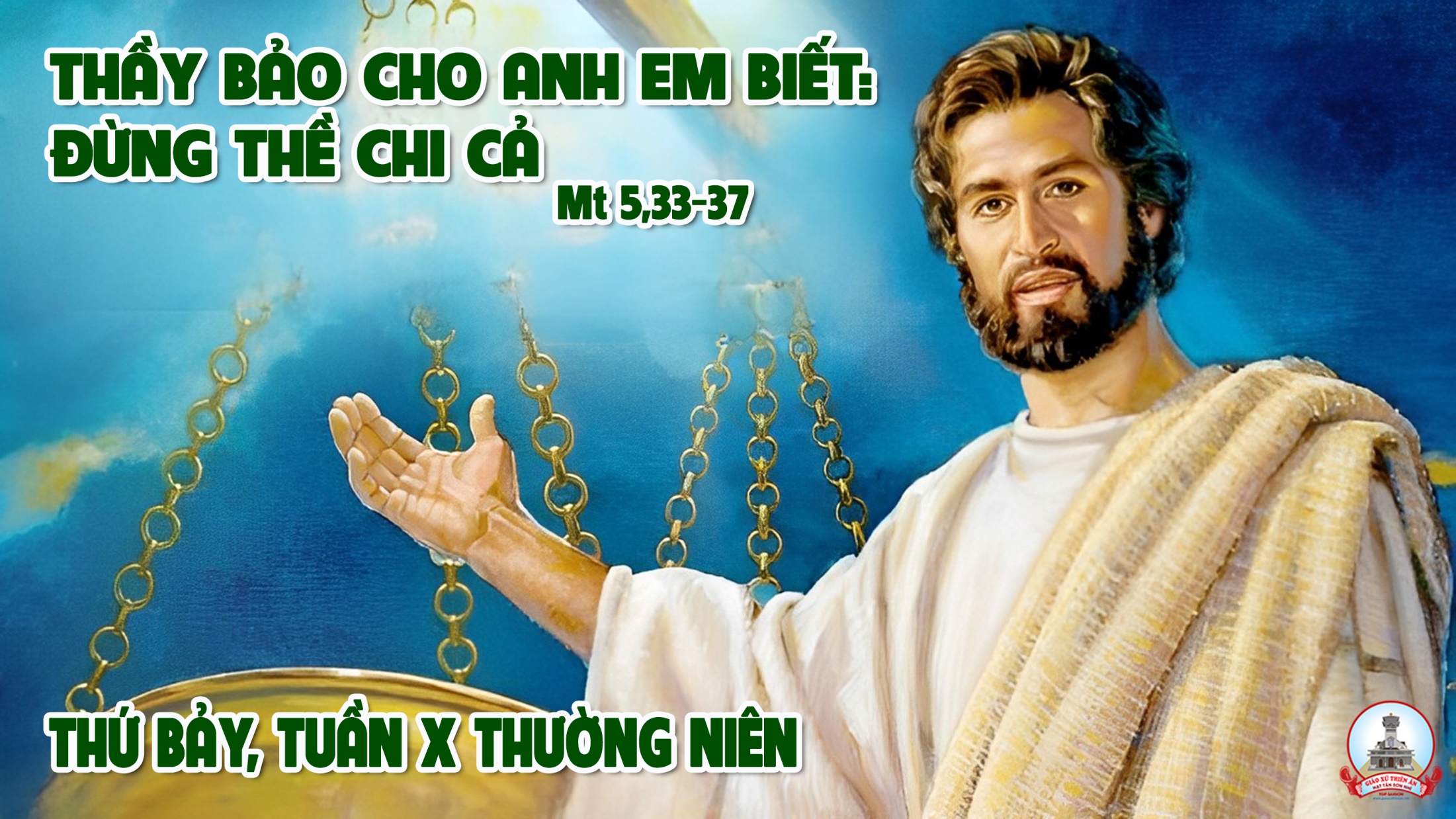 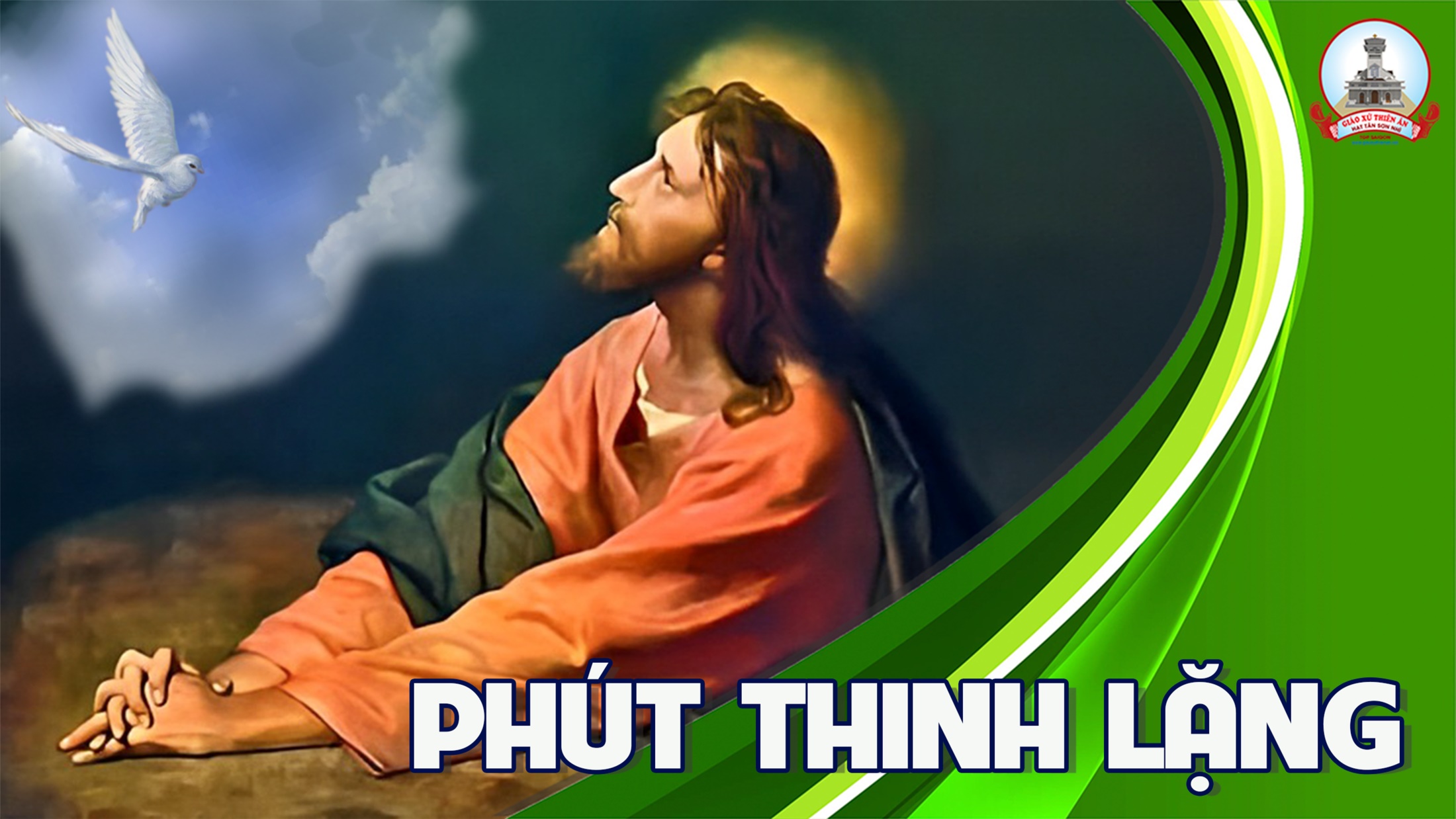 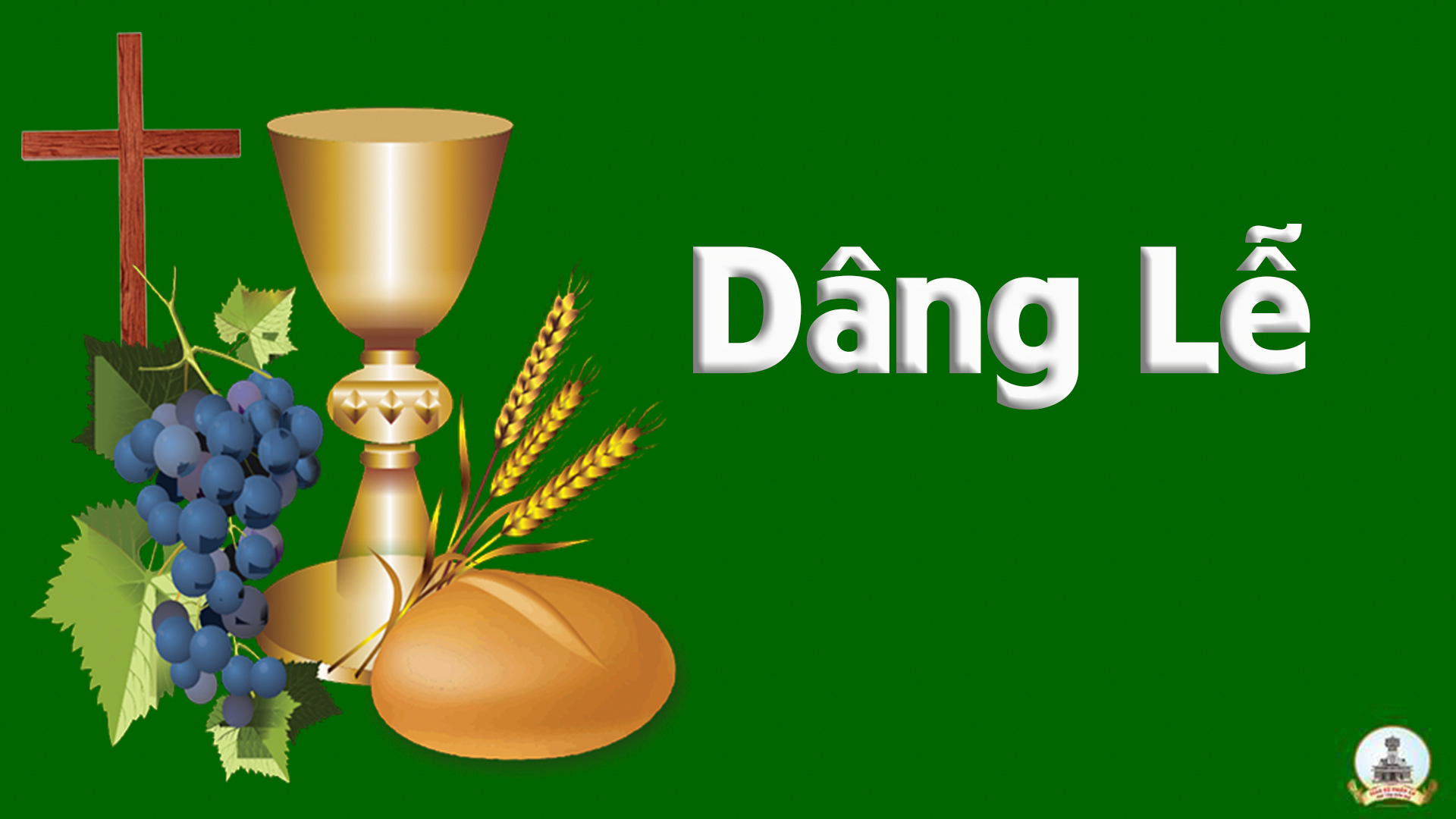